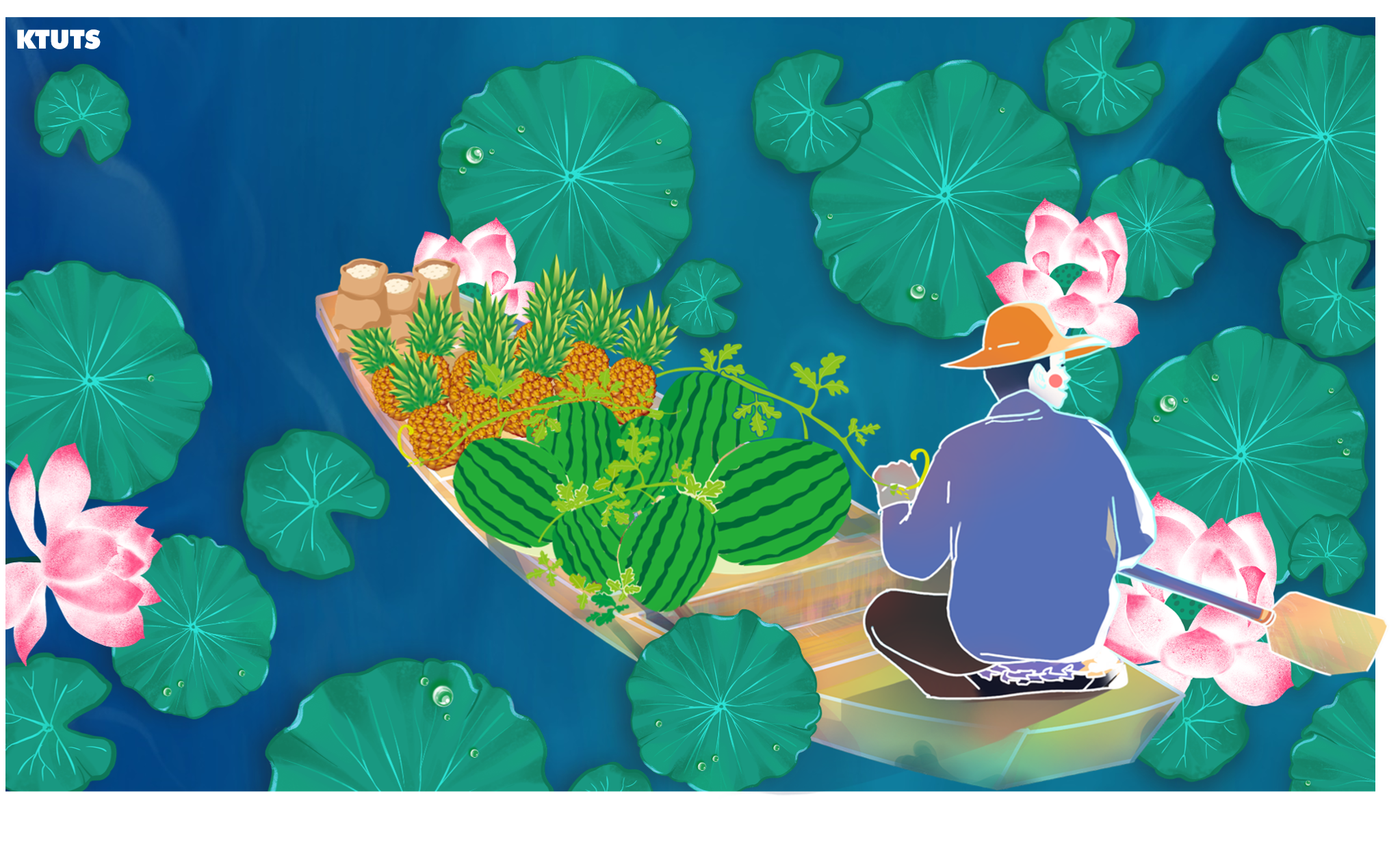 Địa lí
NGƯỜI DÂN 
Ở ĐỒNG BẰNG NAM BỘ
DẠO MÁT
CHỢ NỔI
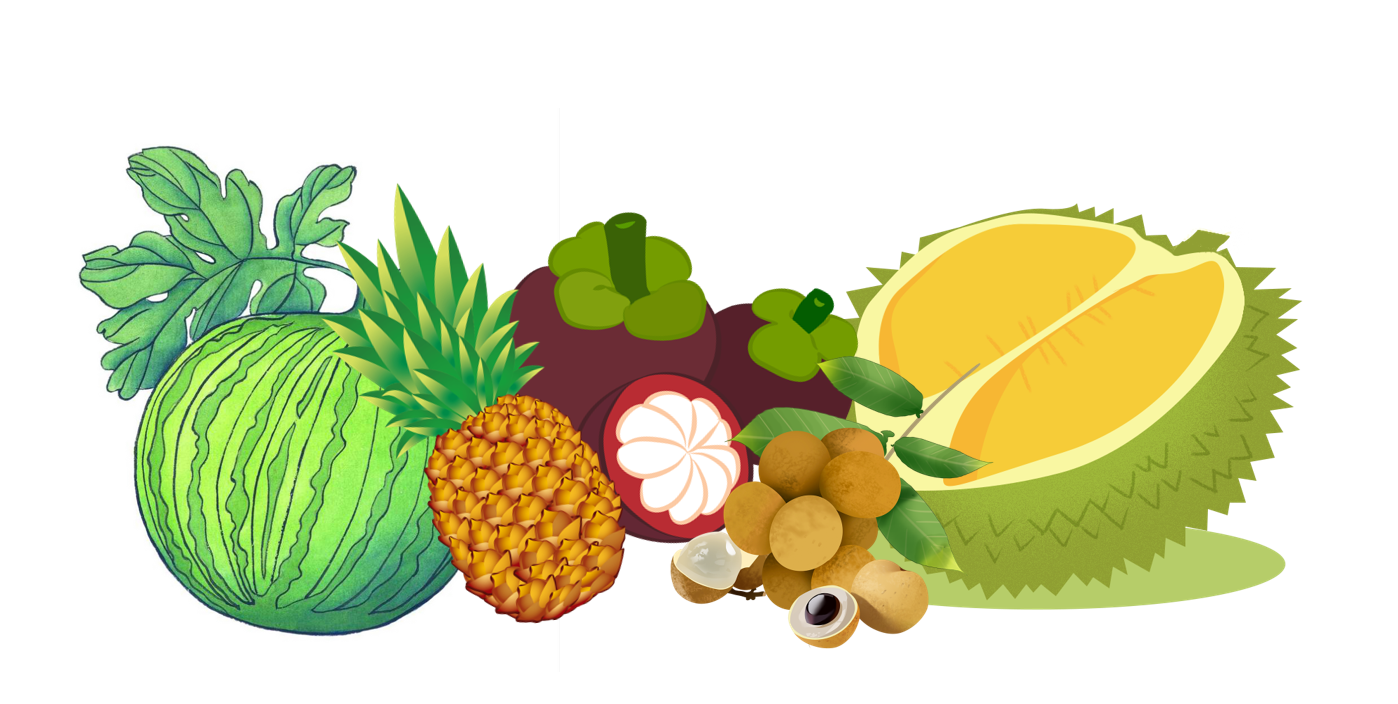 Đồng bằng Nam Bộ do phù sa những sông nào bồi đắp nên?
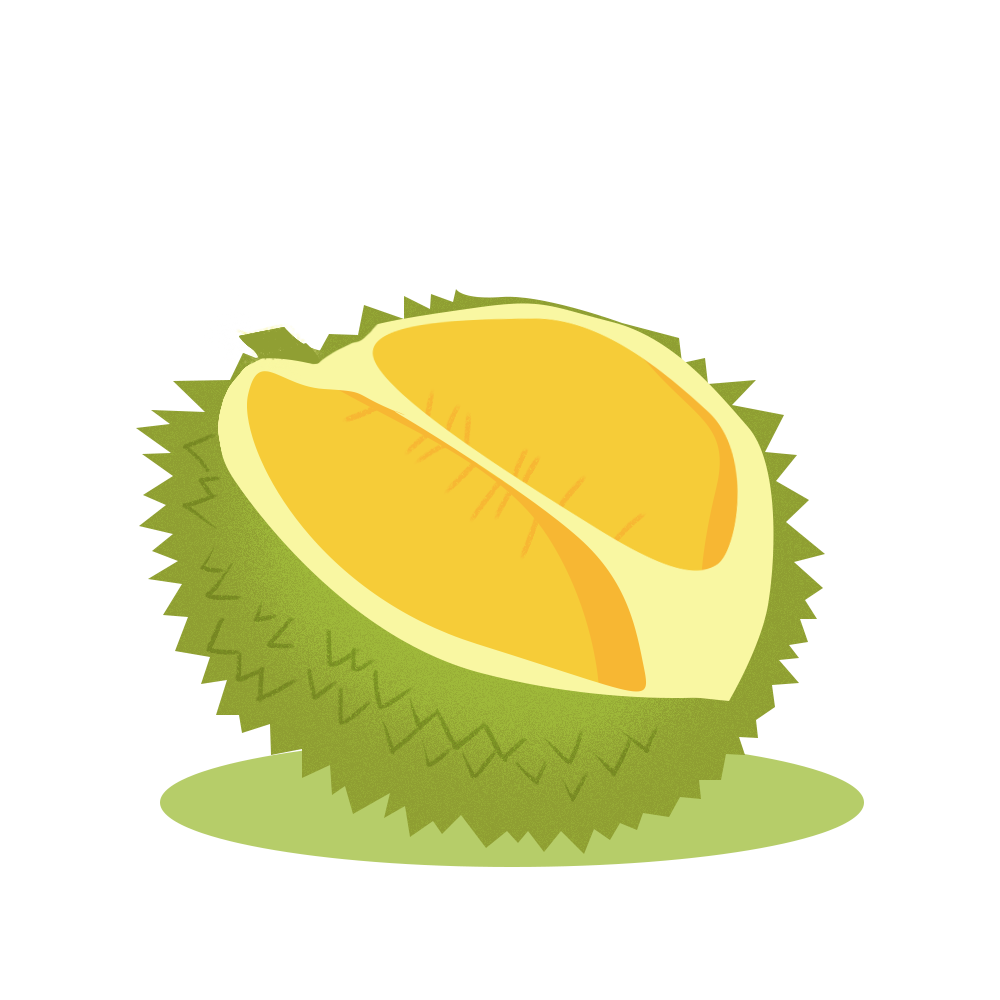 Sông Mê Công và sông Đồng Nai.
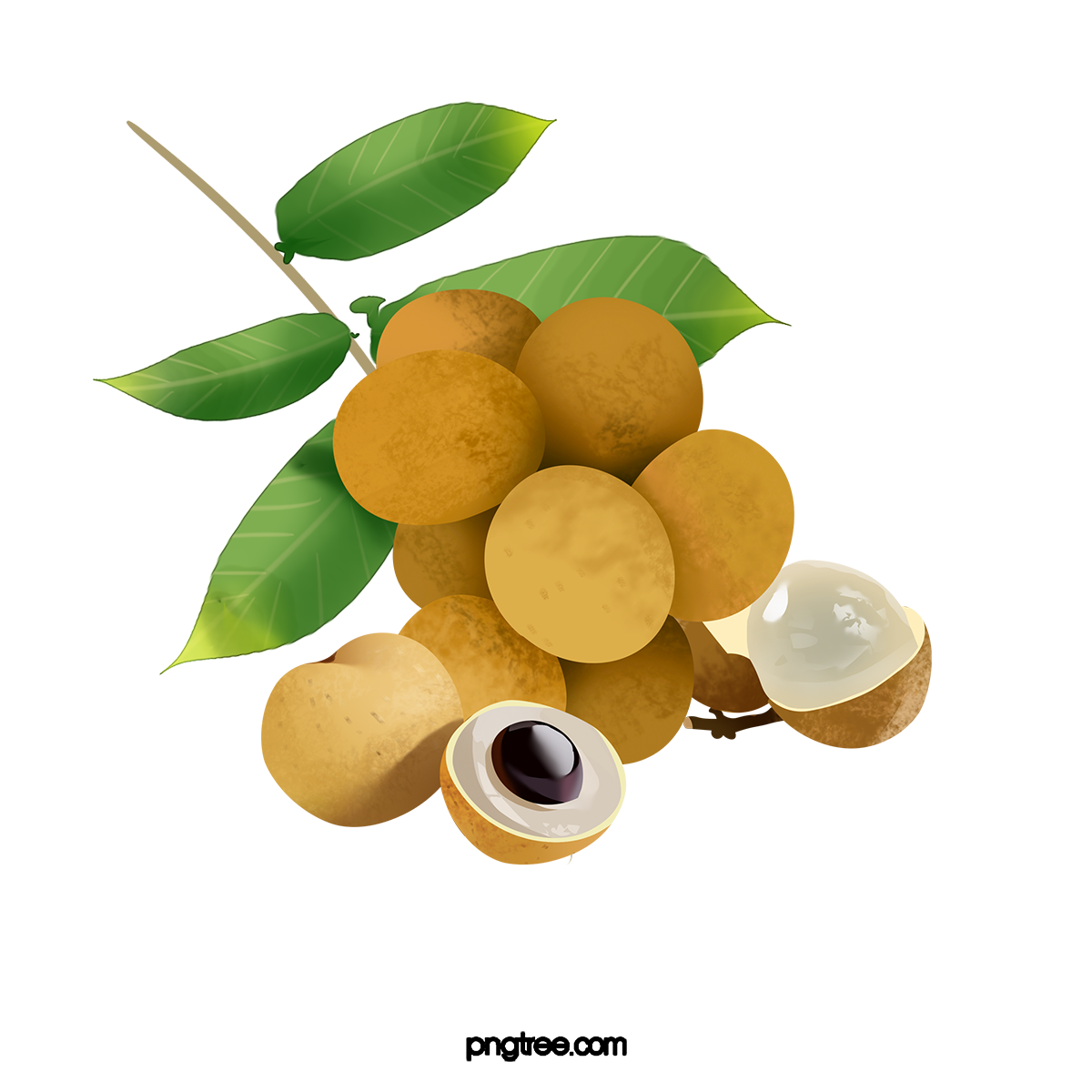 Sông Mê Công và sông Tiền.
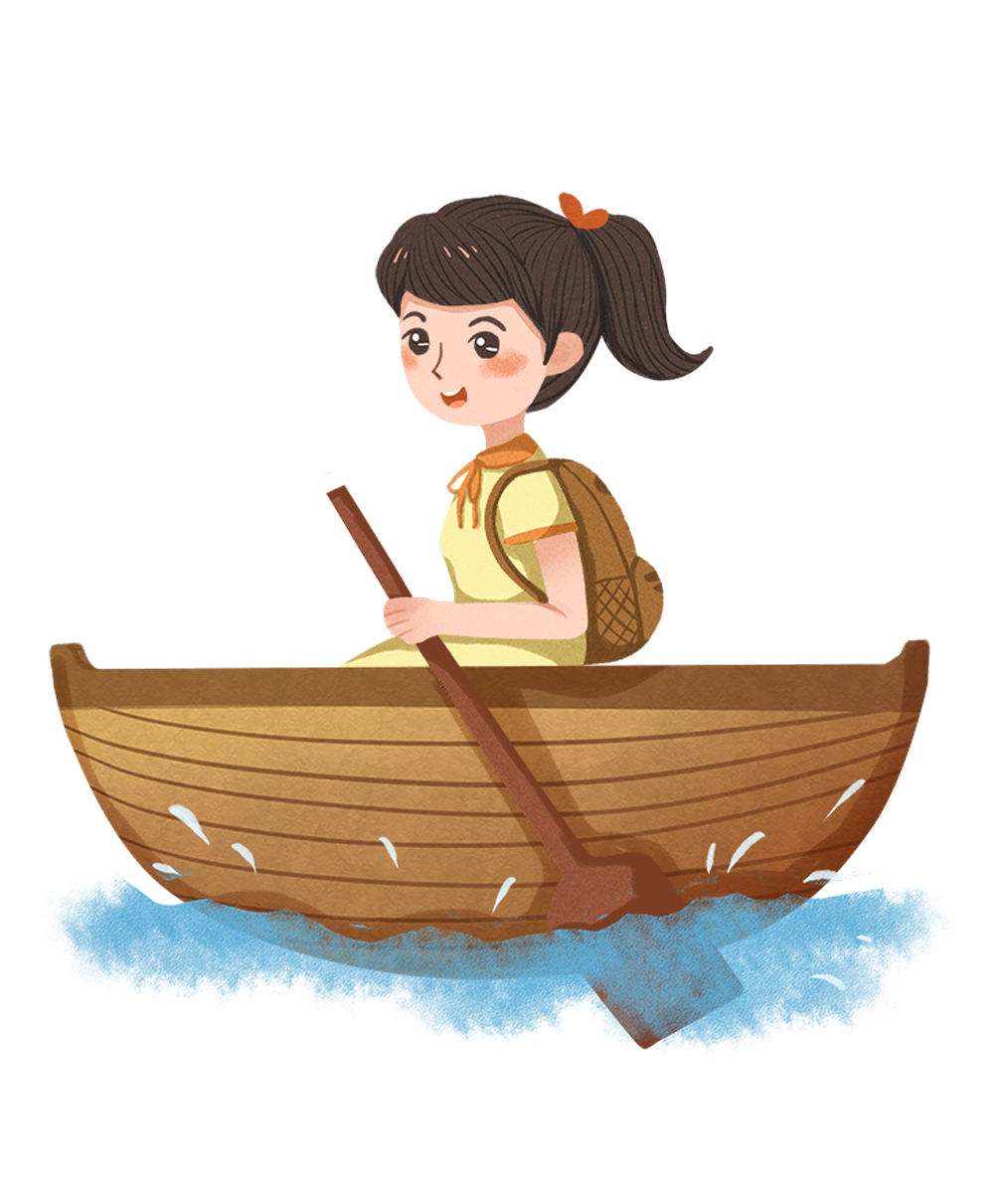 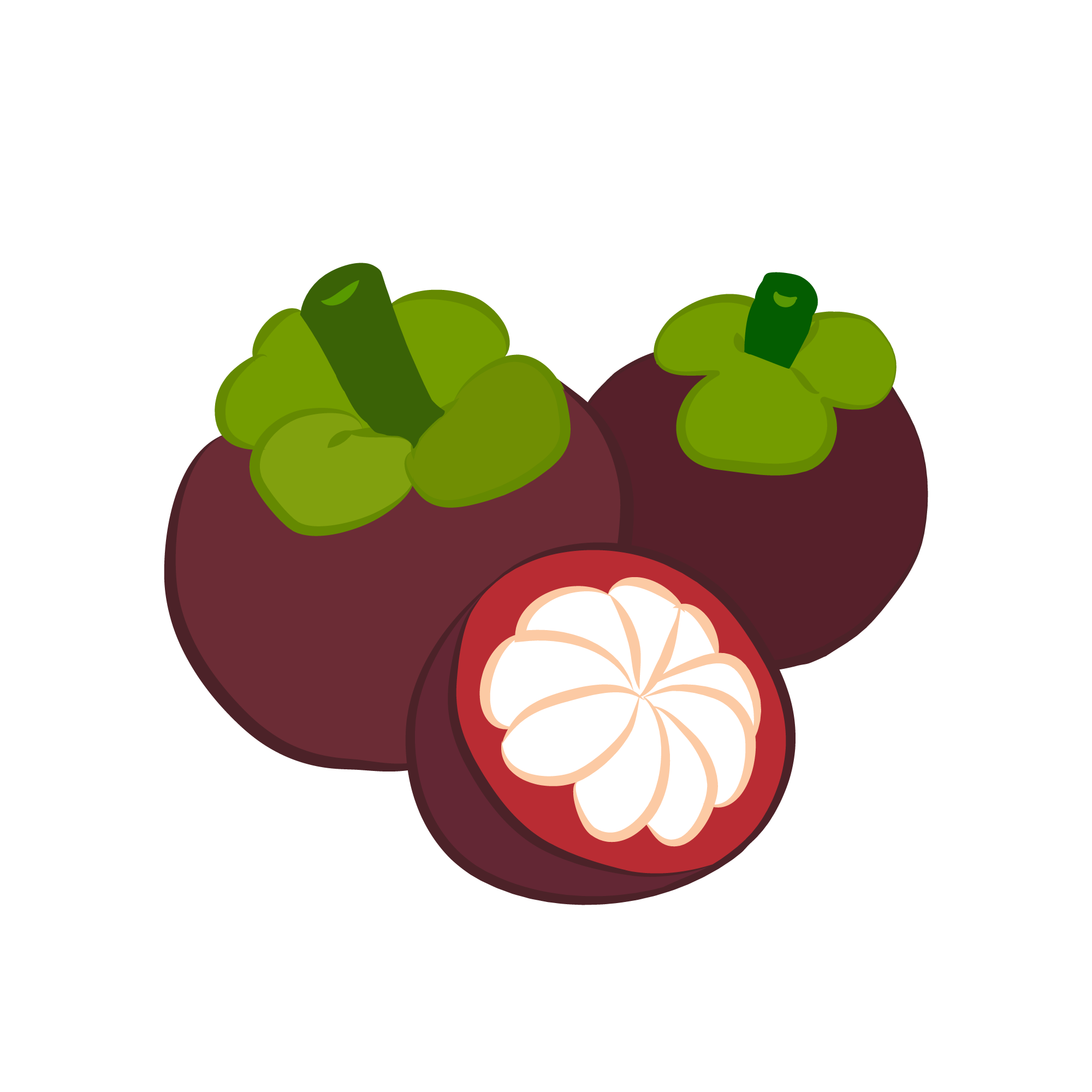 Sông Đồng Nai và sông Hậu.
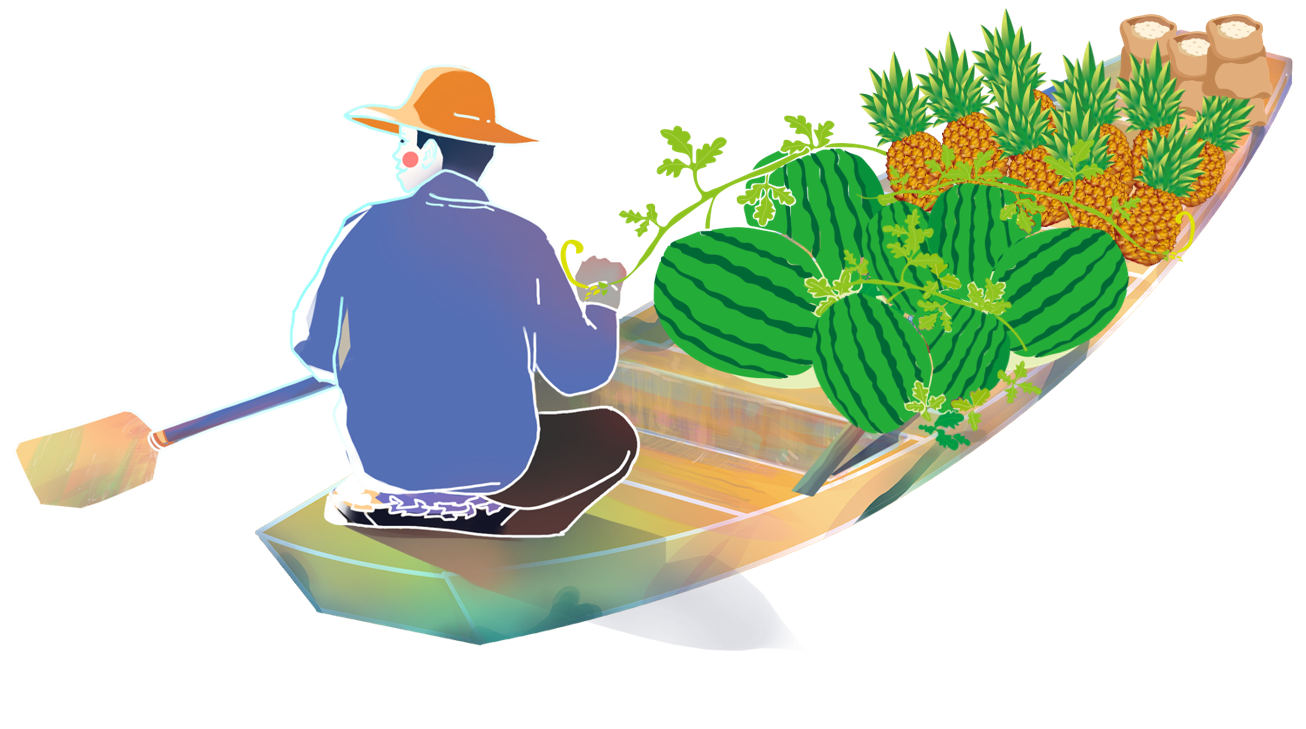 Đồng bằng Nam Bộ có đặc điểm tự nhiên là gì?
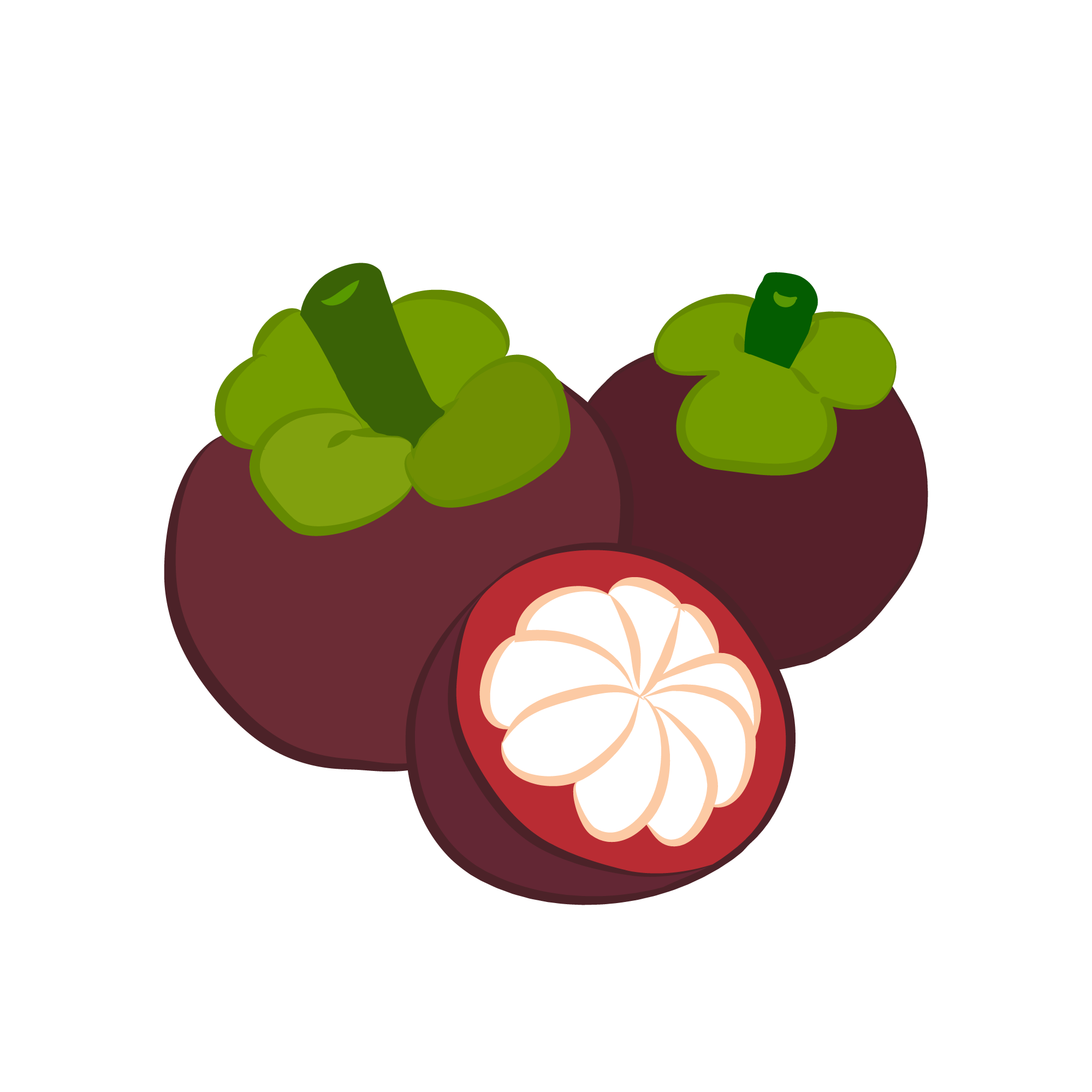 Mạng lưới sông ngòi chằng chịt, đất phèn cần cải tạo.
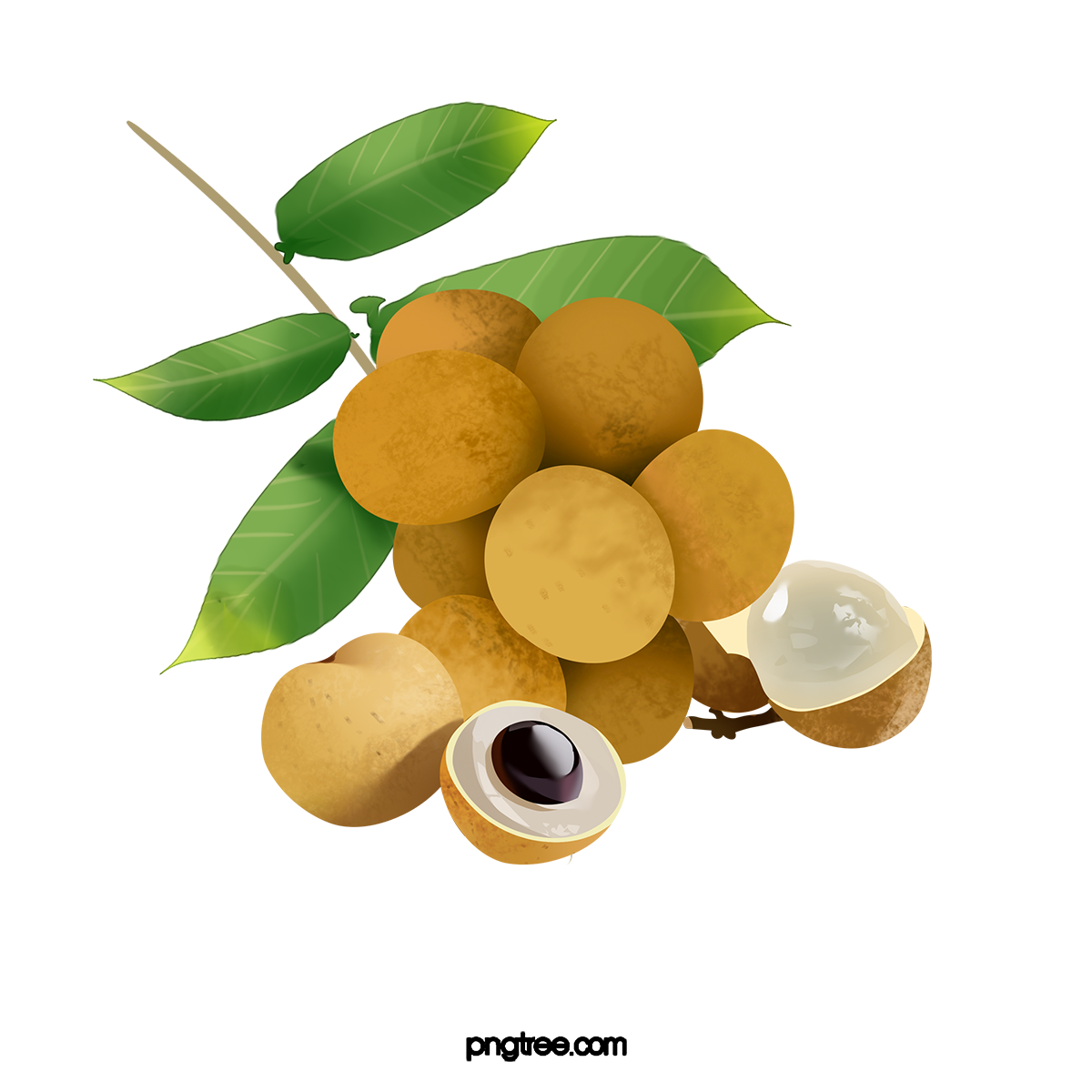 Mạng lưới sông ngòi chằng chịt, đất mặn cần cải tạo.
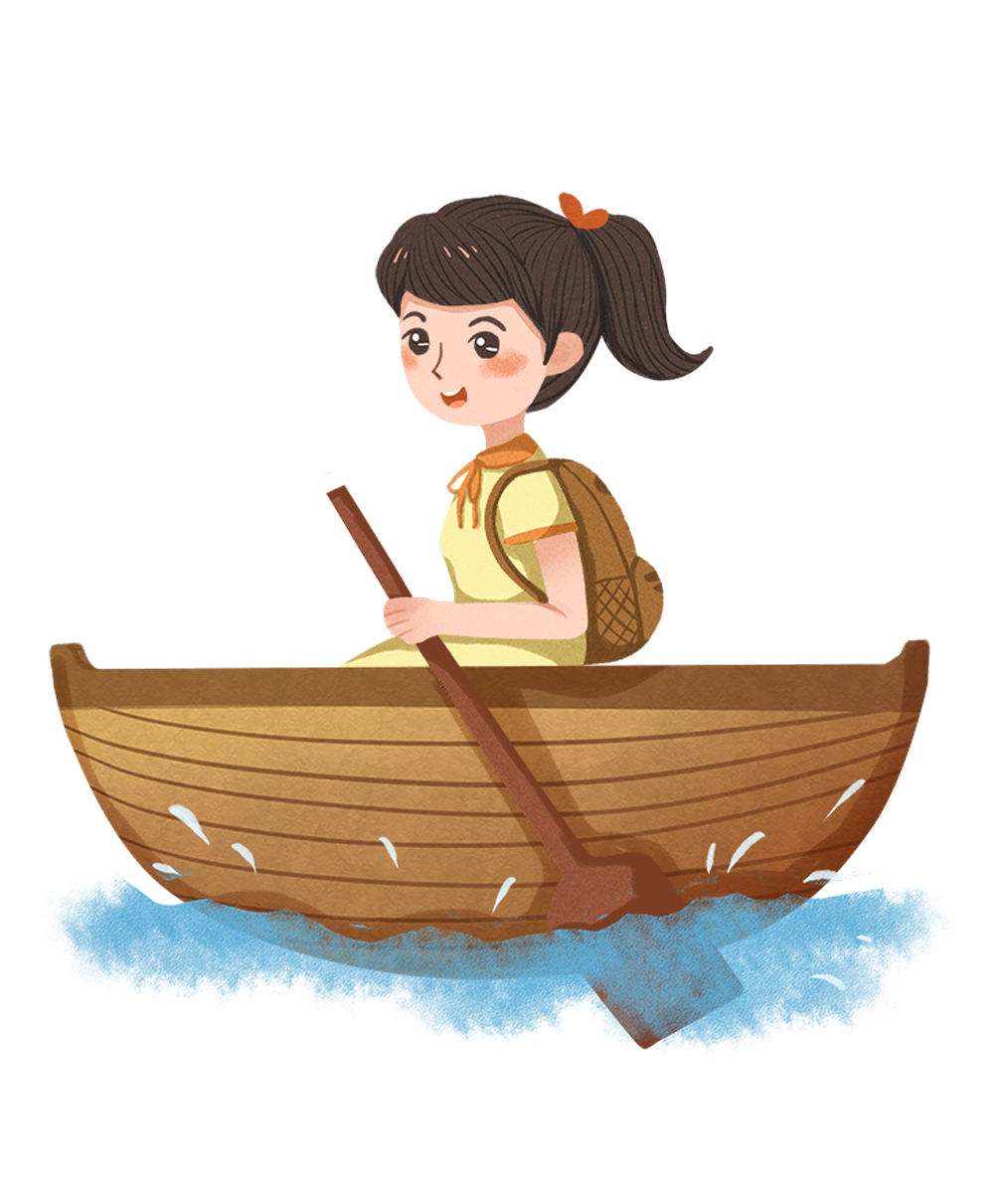 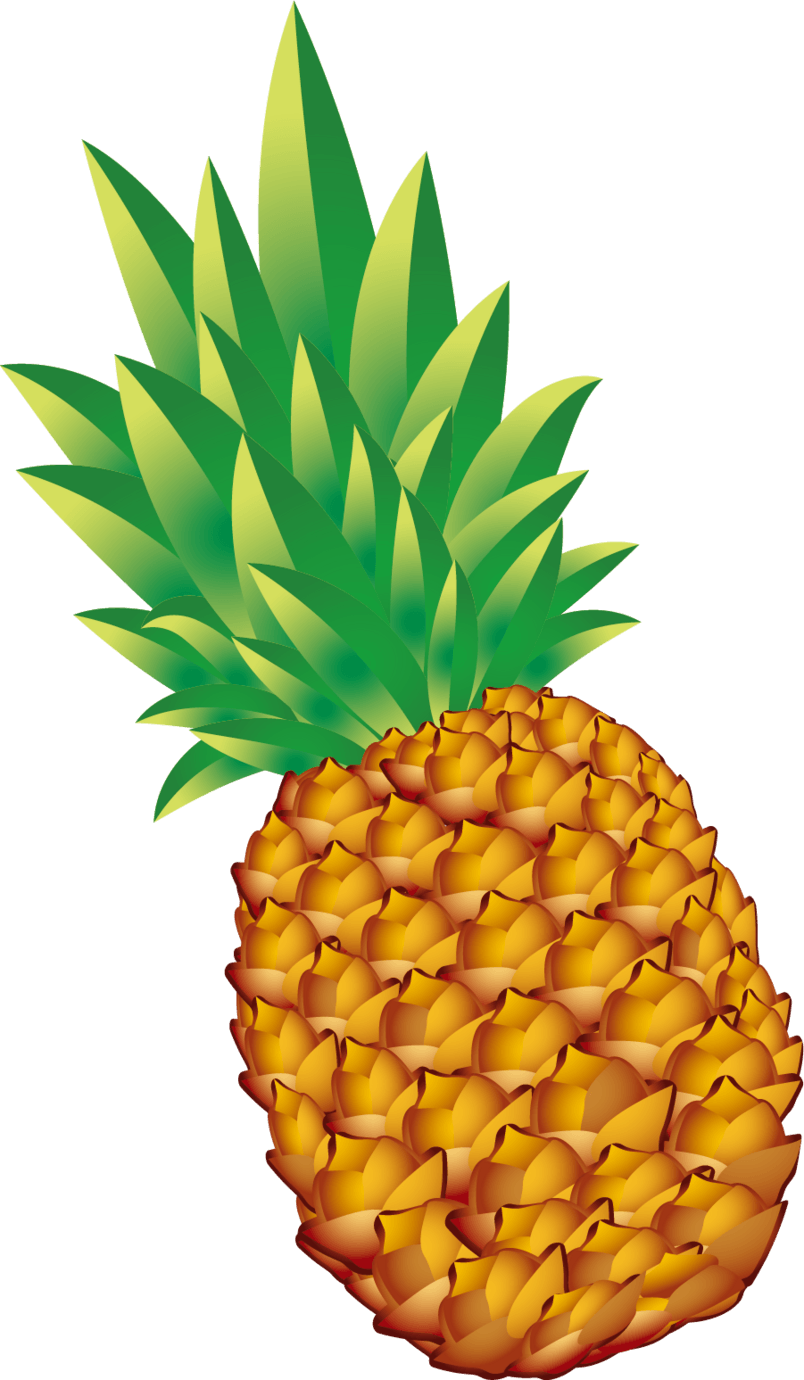 Mạng lưới sông ngòi chằng chịt, đất phù sa màu mỡ, đất phèn, mặn cần cải tạo.
BÀI HÁT
LÝ CÂY BÔNG
https://www.youtube.com/watch?v=lS17nhLrAwA
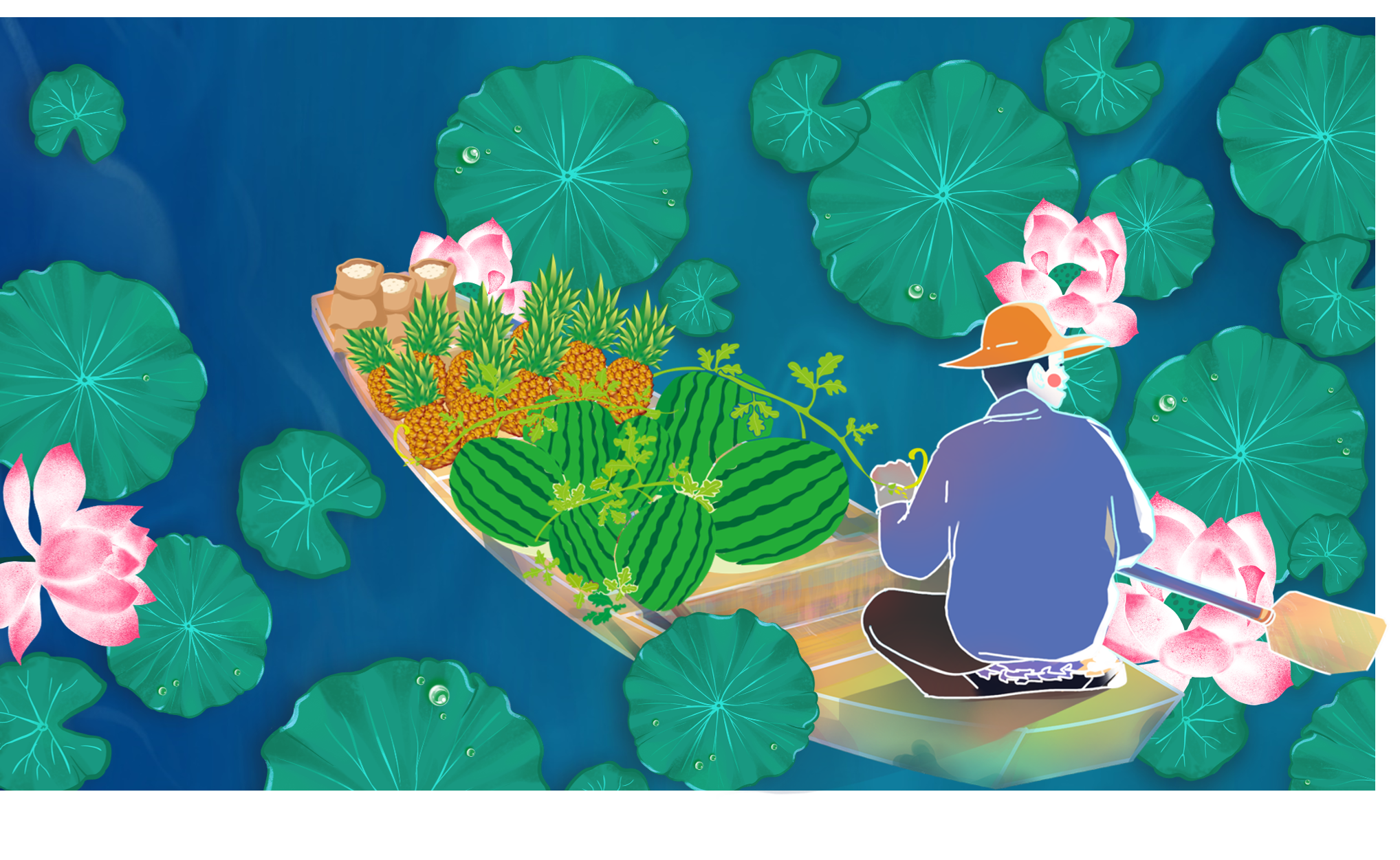 Địa lí
NGƯỜI DÂN 
Ở ĐỒNG BẰNG NAM BỘ
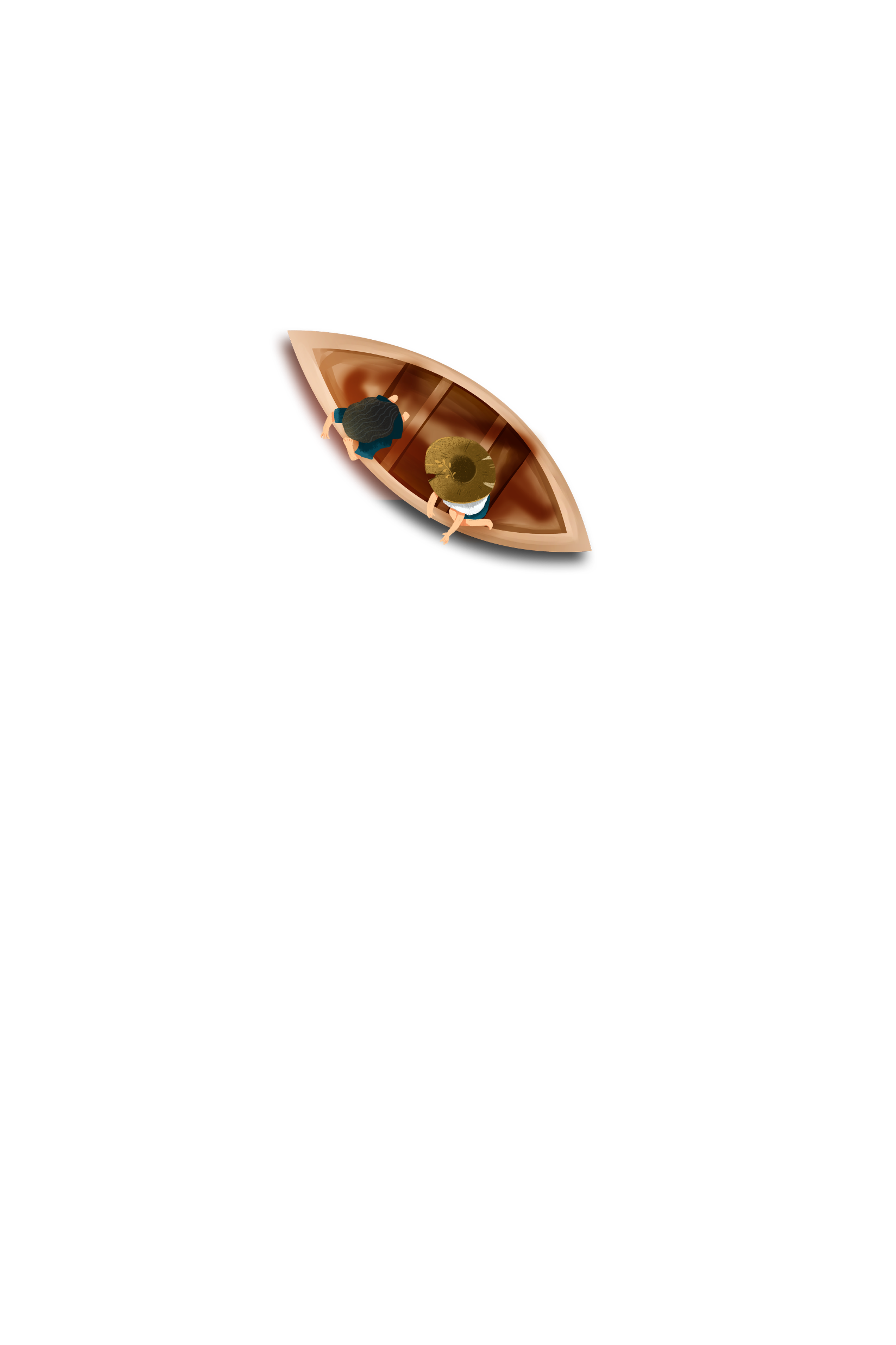 NHÀ CỦA NGƯỜI DÂN
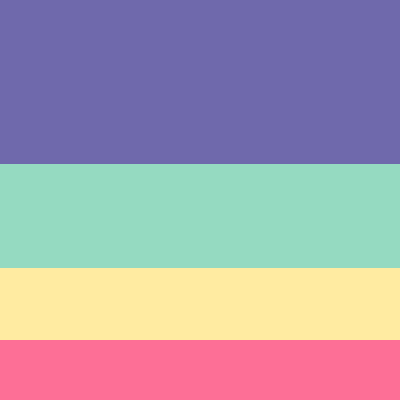 1
Đồng bằng Nam Bộ có 
những dân tộc nào sinh sống?
Đọc thầm thông tin trang 119
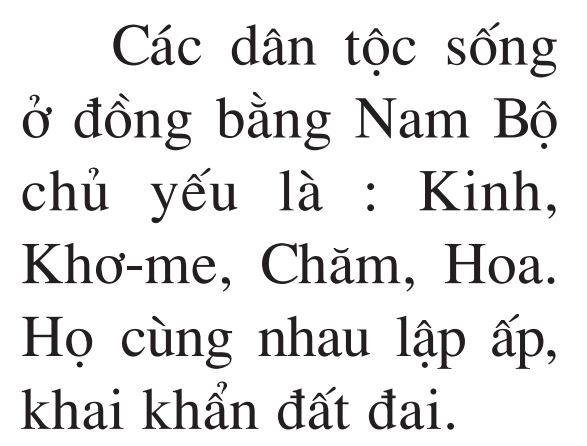 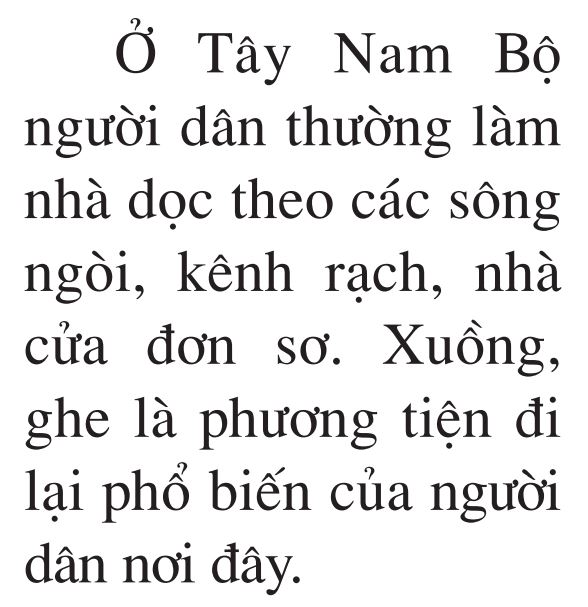 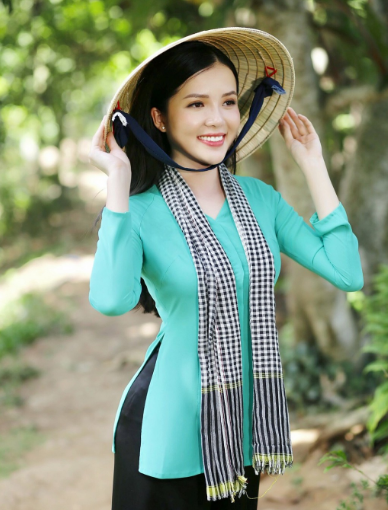 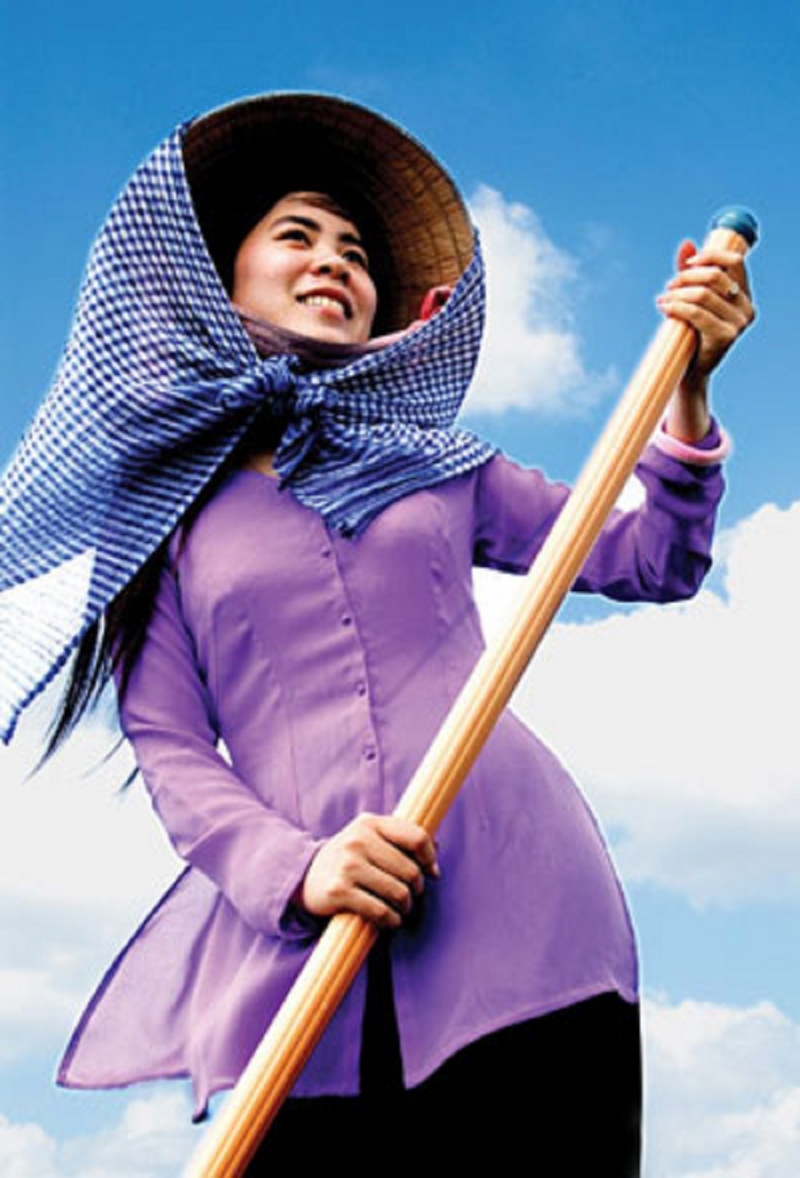 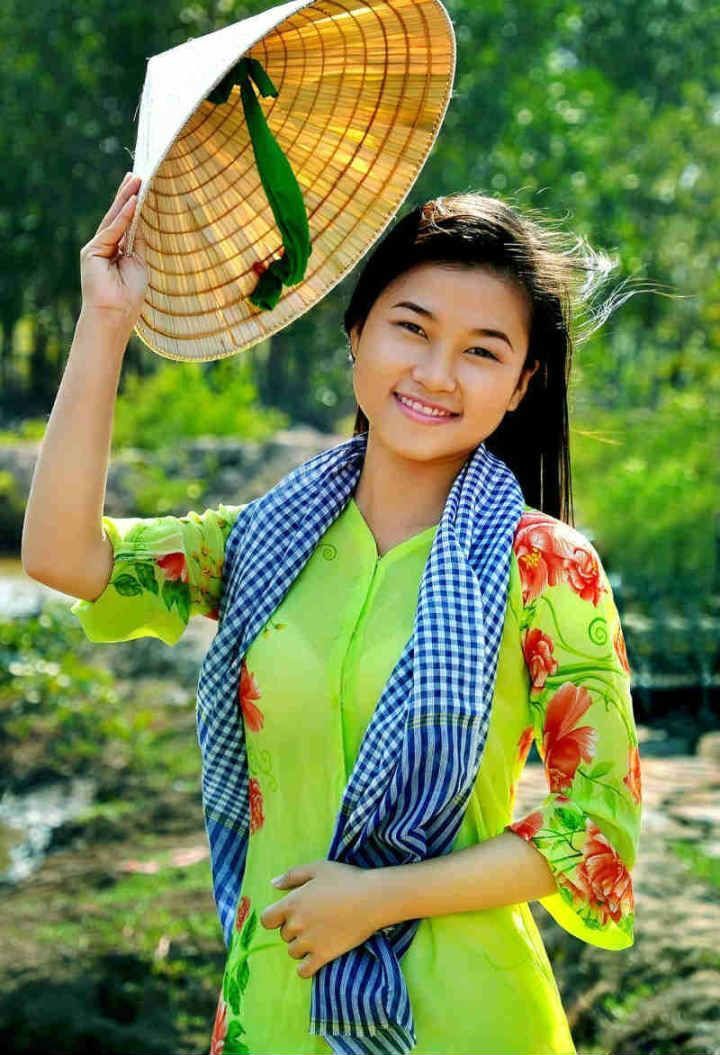 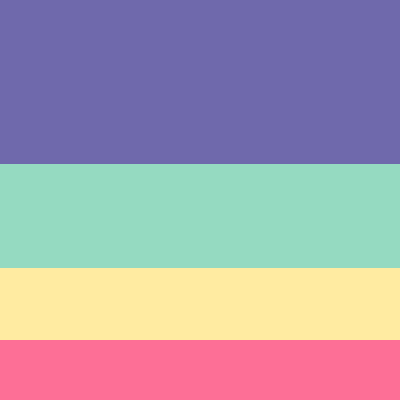 Dân tộc Kinh
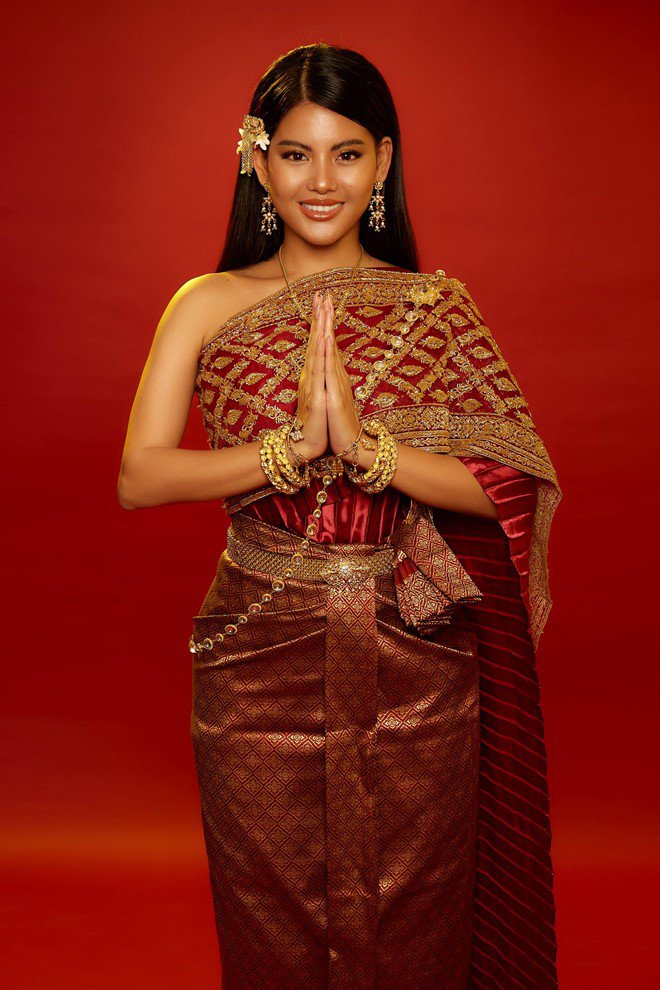 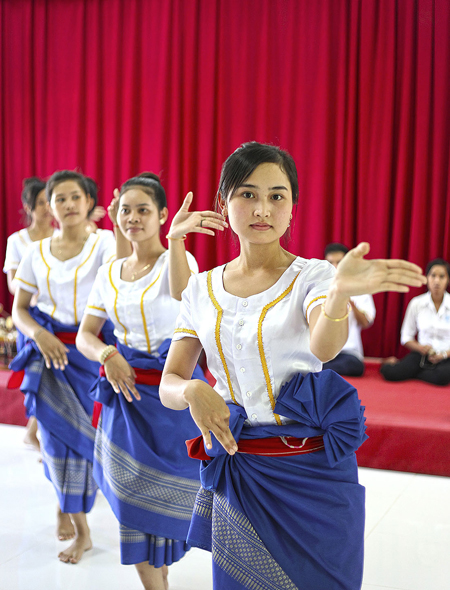 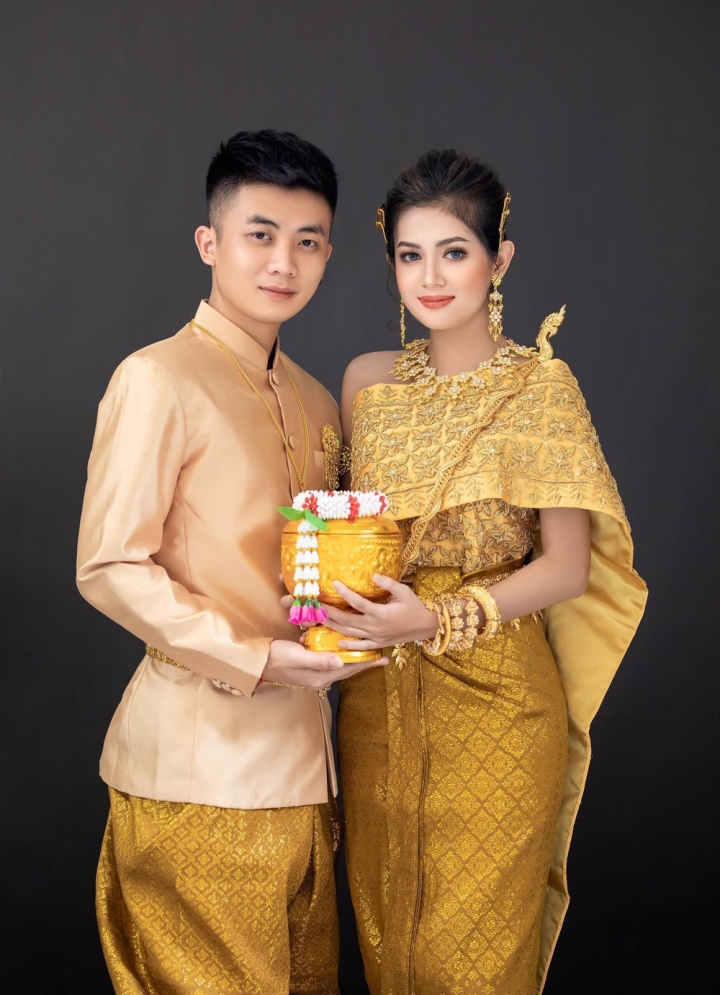 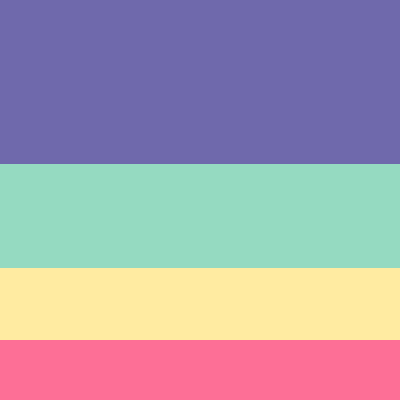 Dân tộc Khơ-me
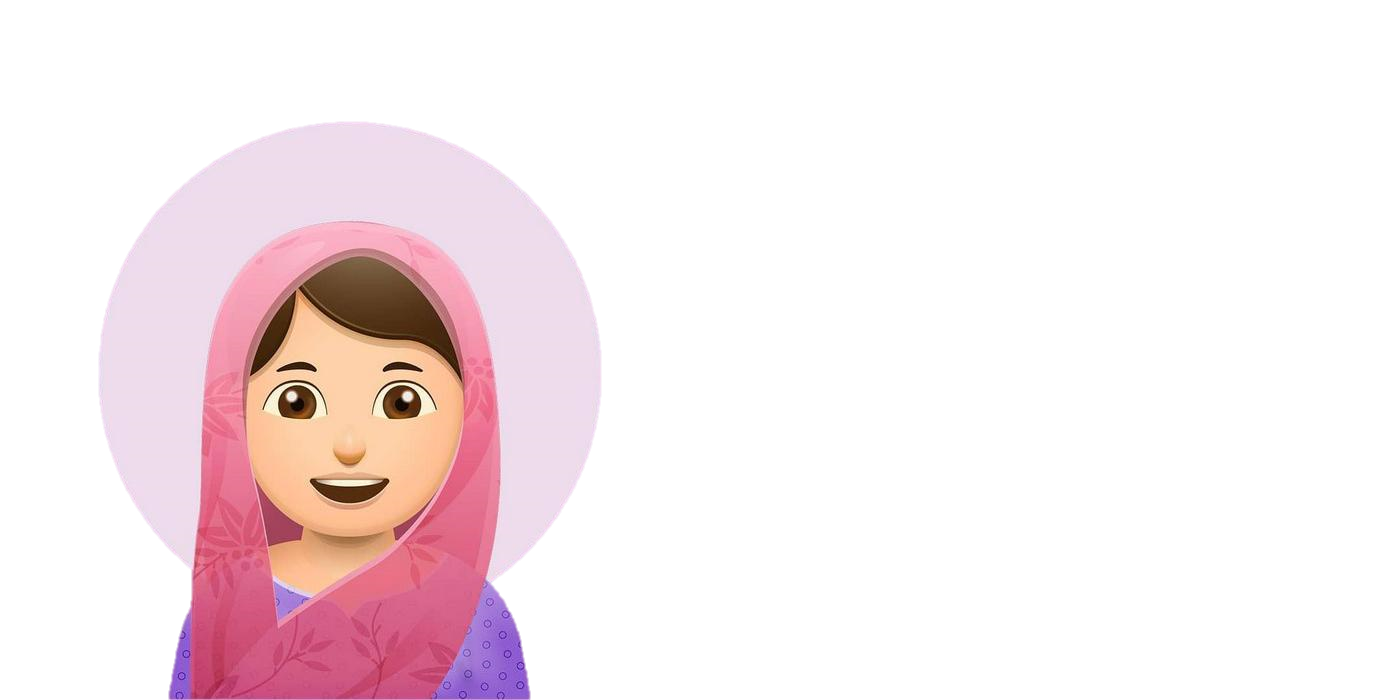 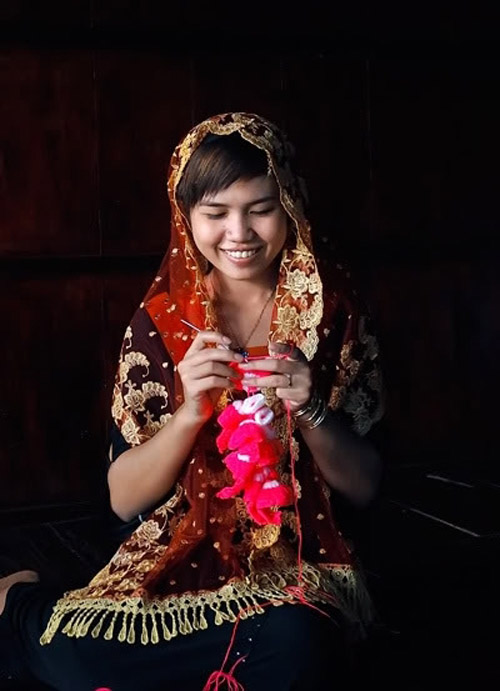 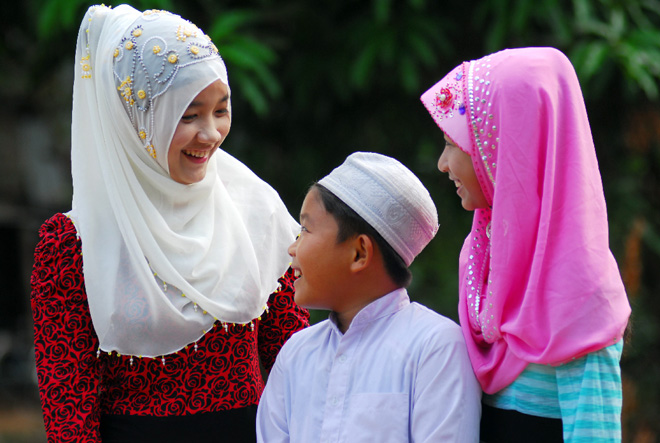 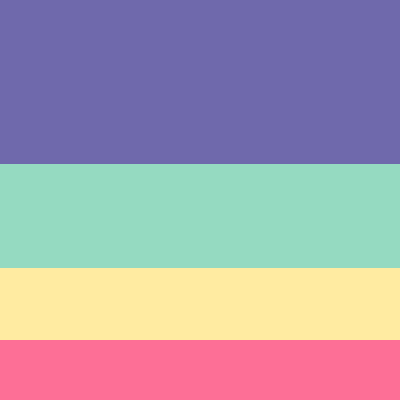 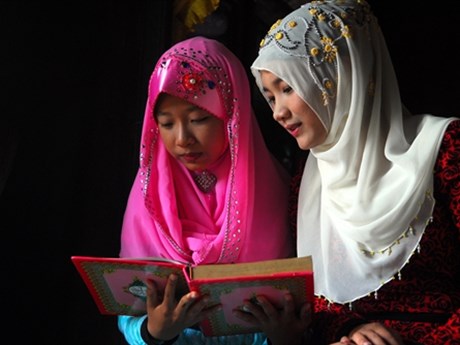 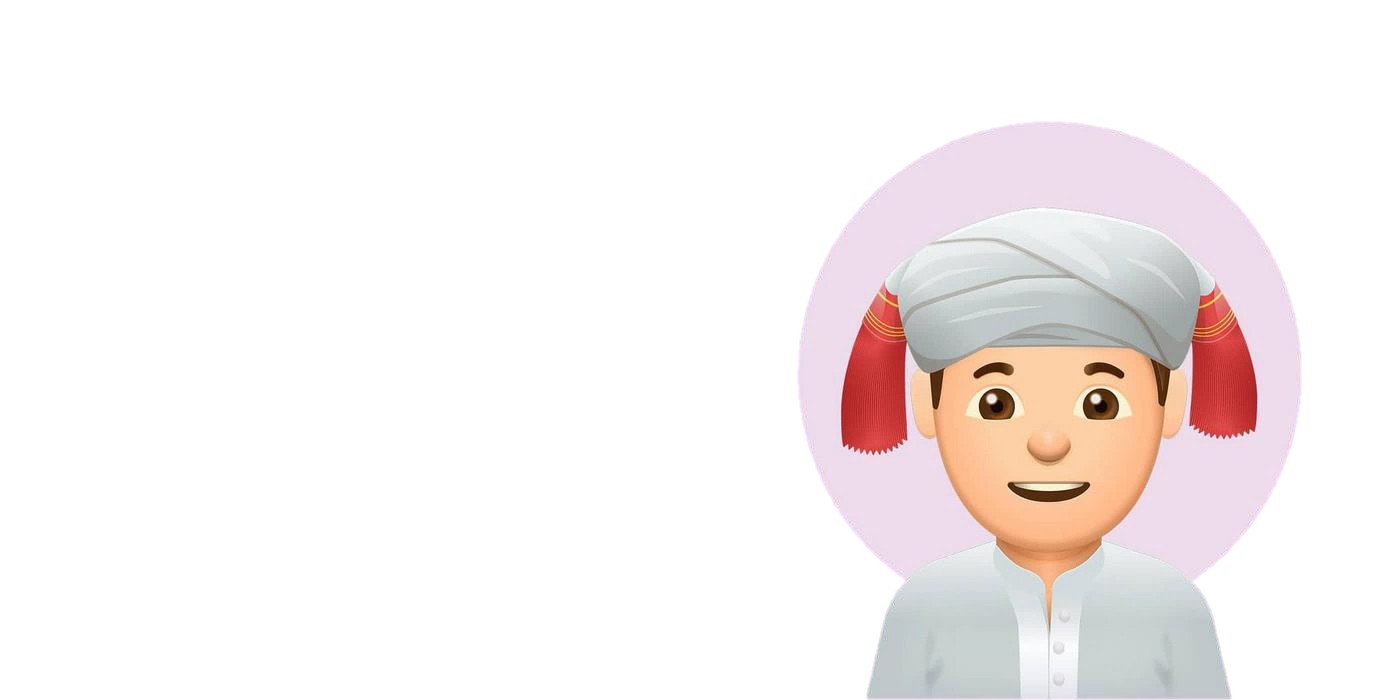 Dân tộc Chăm
Người dân thường làm nhà ở đâu? Vì sao?
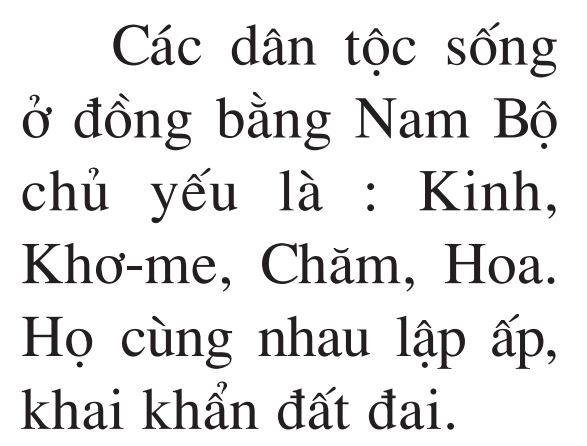 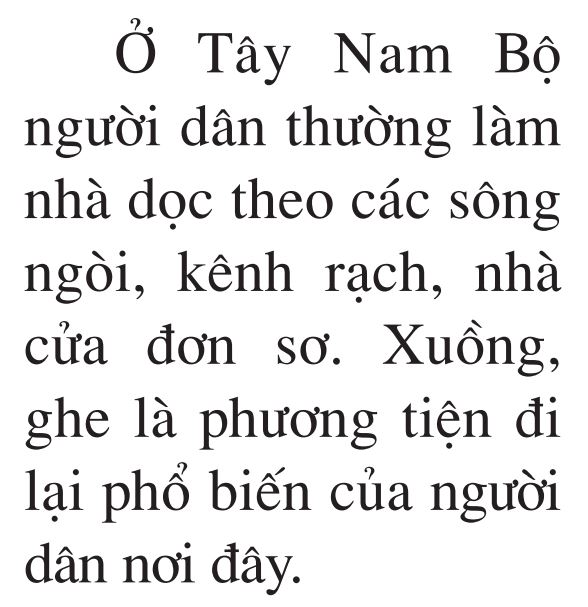 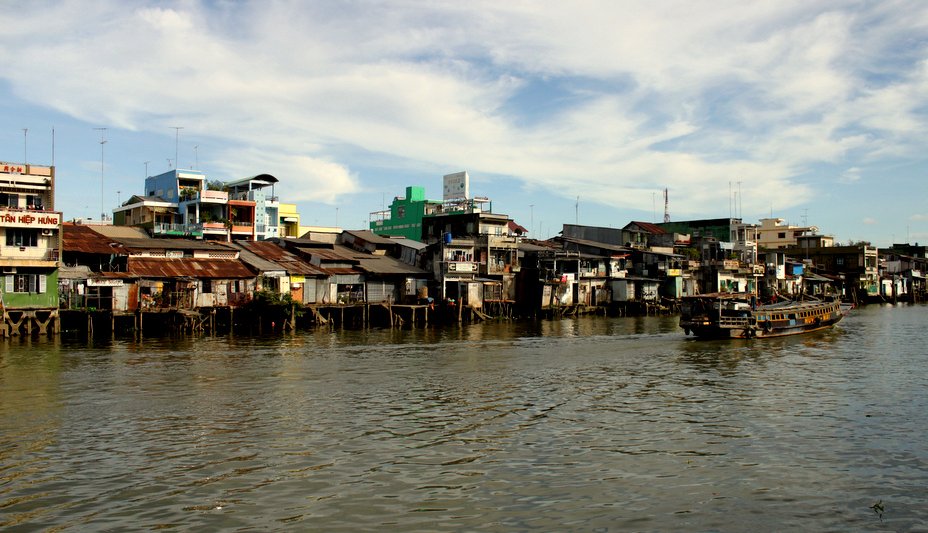 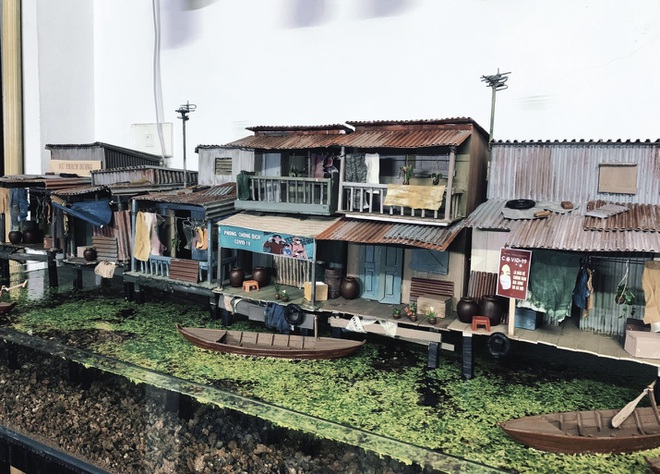 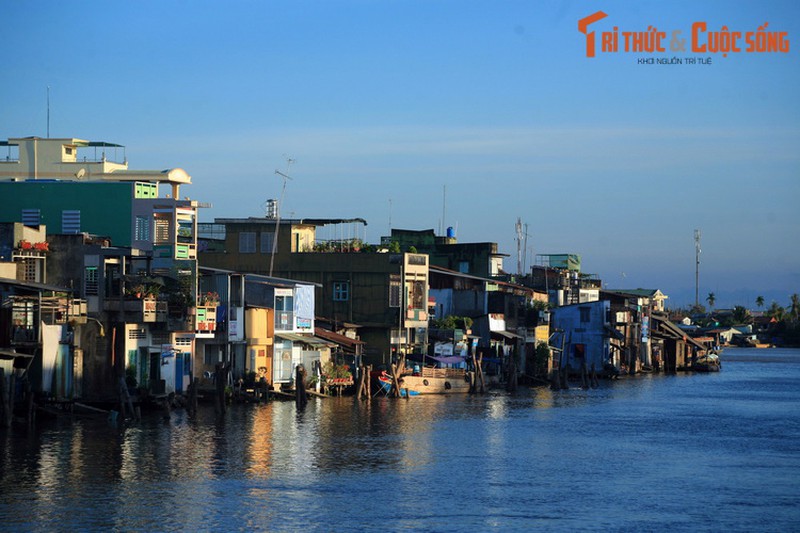 Người dân thường làm nhà dọc theo các sông ngòi, kênh rạch. Thuận tiện việc đi lại.
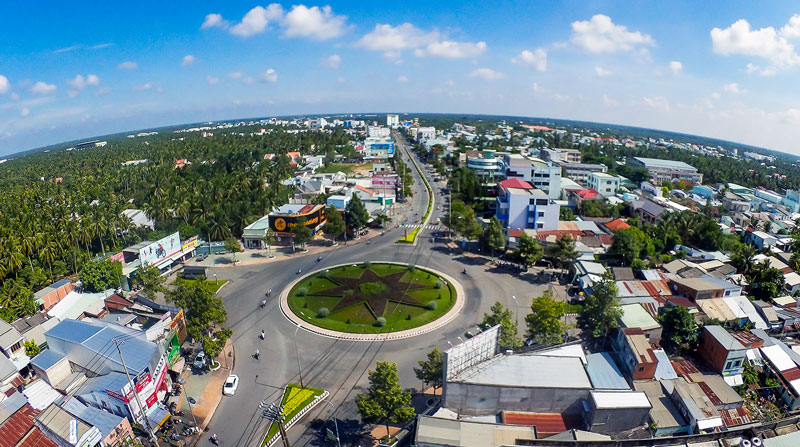 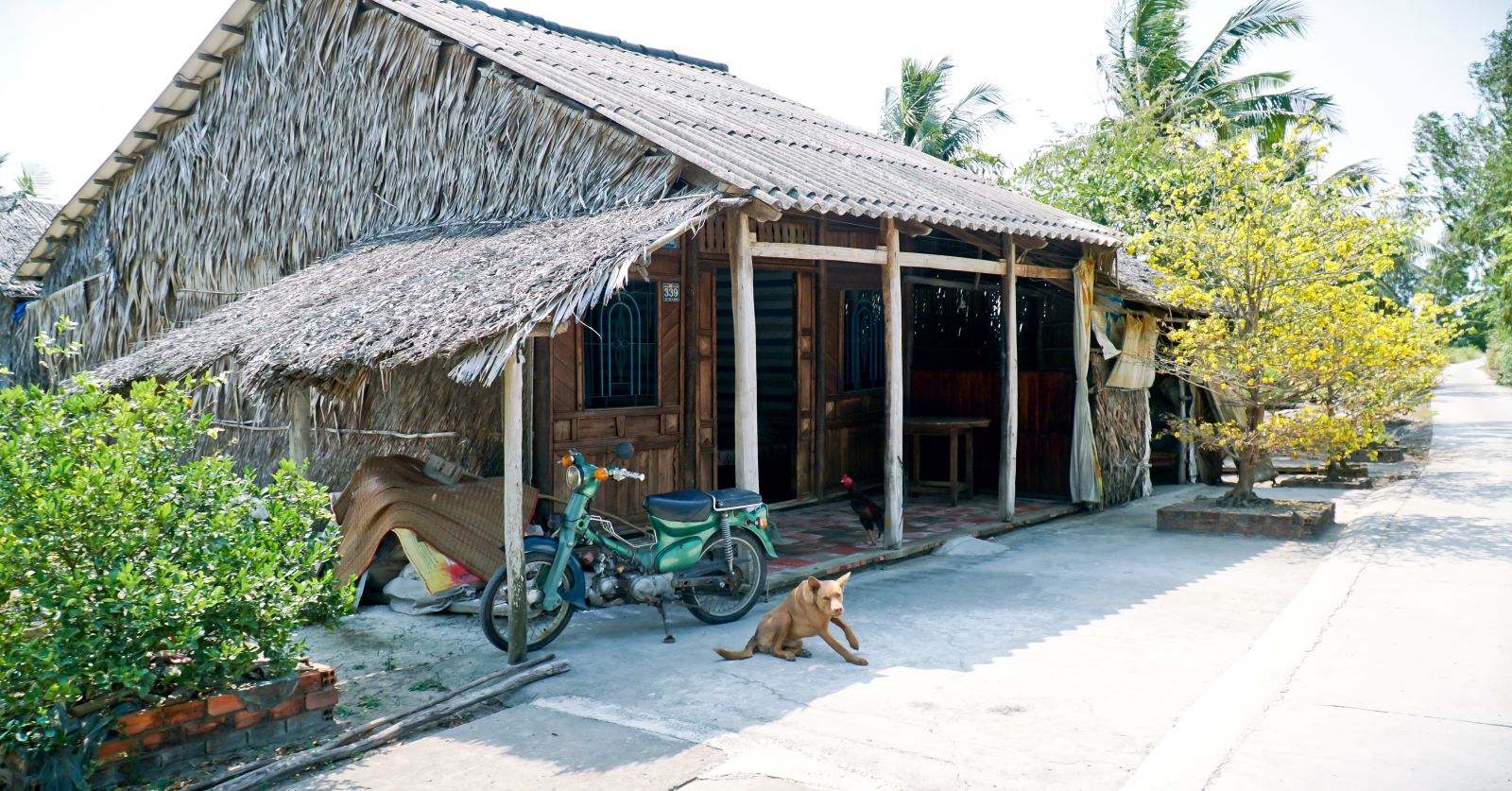 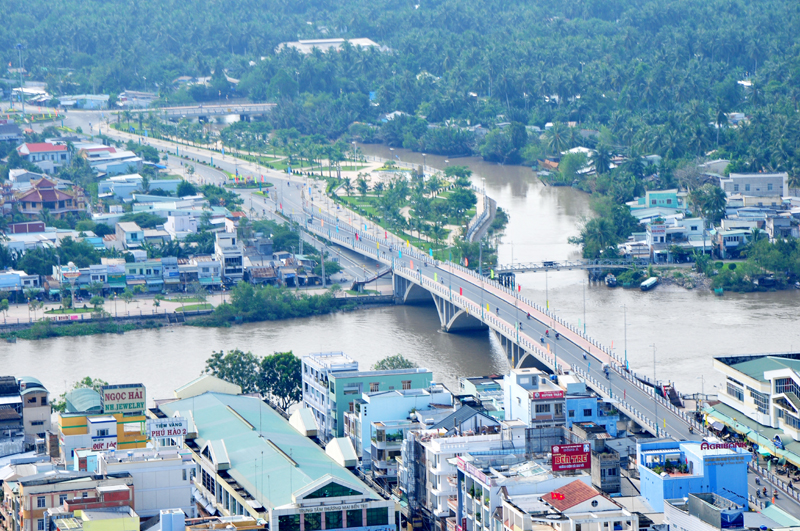 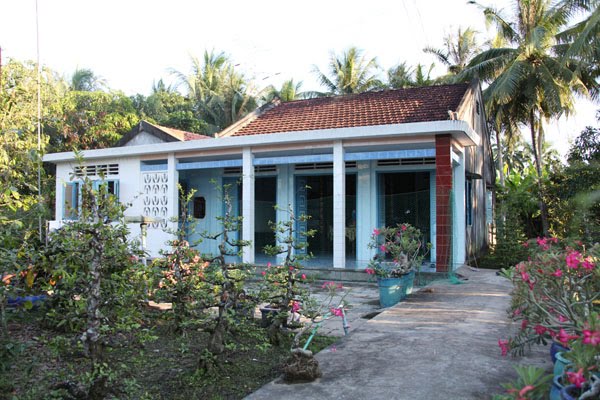 Ngày nay, diện mạo làng quê ở đồng bằng Nam Bộ đã có nhiều thay đổi.
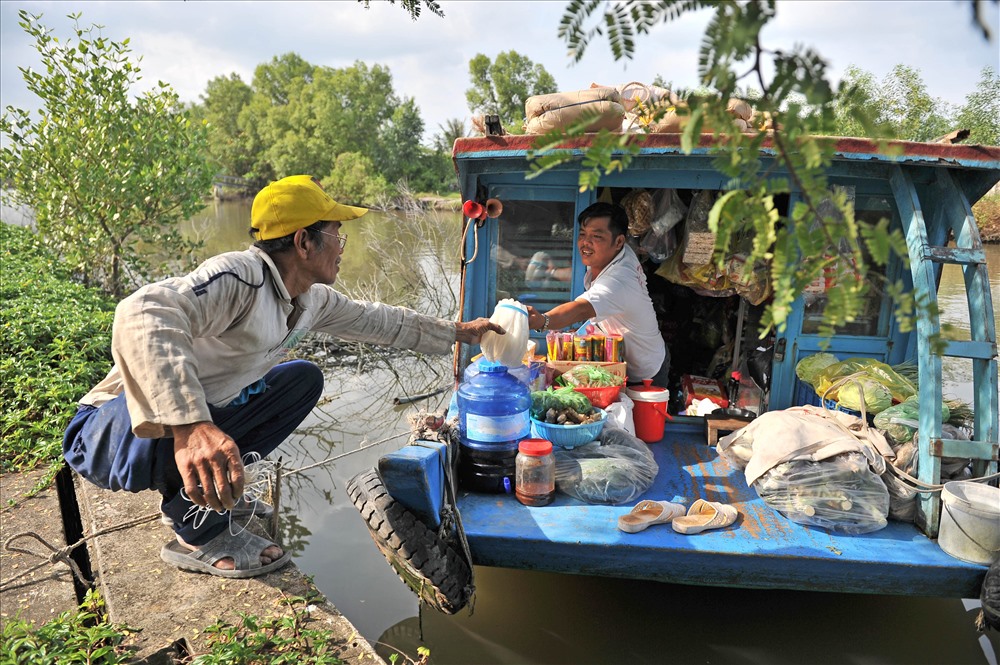 Phương tiện đi lại chủ yếu của người dân là ghe, xuồng.
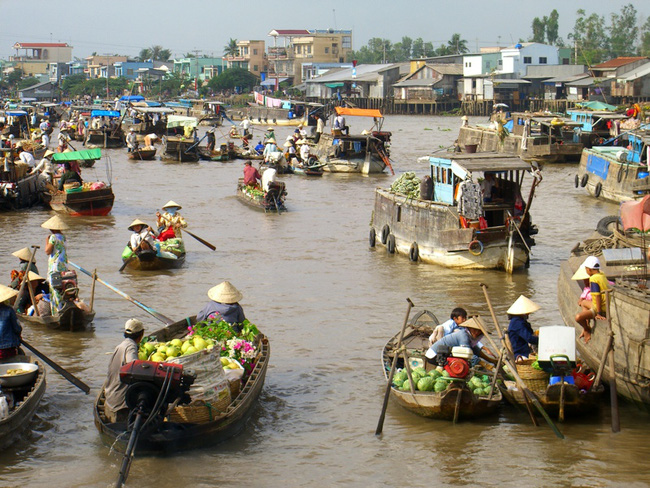 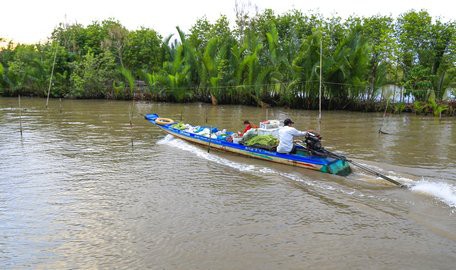 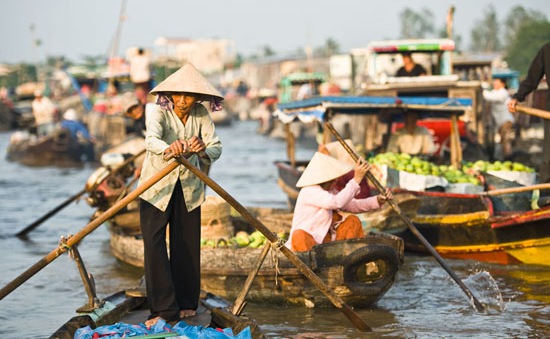 CHỢ NỔI CÁI RĂNG
https://www.youtube.com/watch?v=snE6TG9R3XE
NHÀ CỦA NGƯỜI DÂN
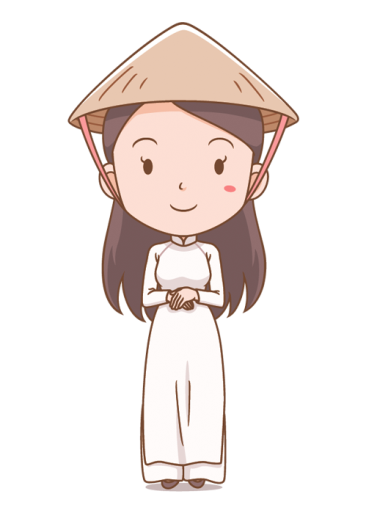 Các dân tộc sống chủ yếu ở đồng bằng Nam Bộ là Kinh, Chăm, Hoa, Khơ-me. Người dân thường lập ấp, làm nhà ở ven sông ngòi, kênh rạch.
1
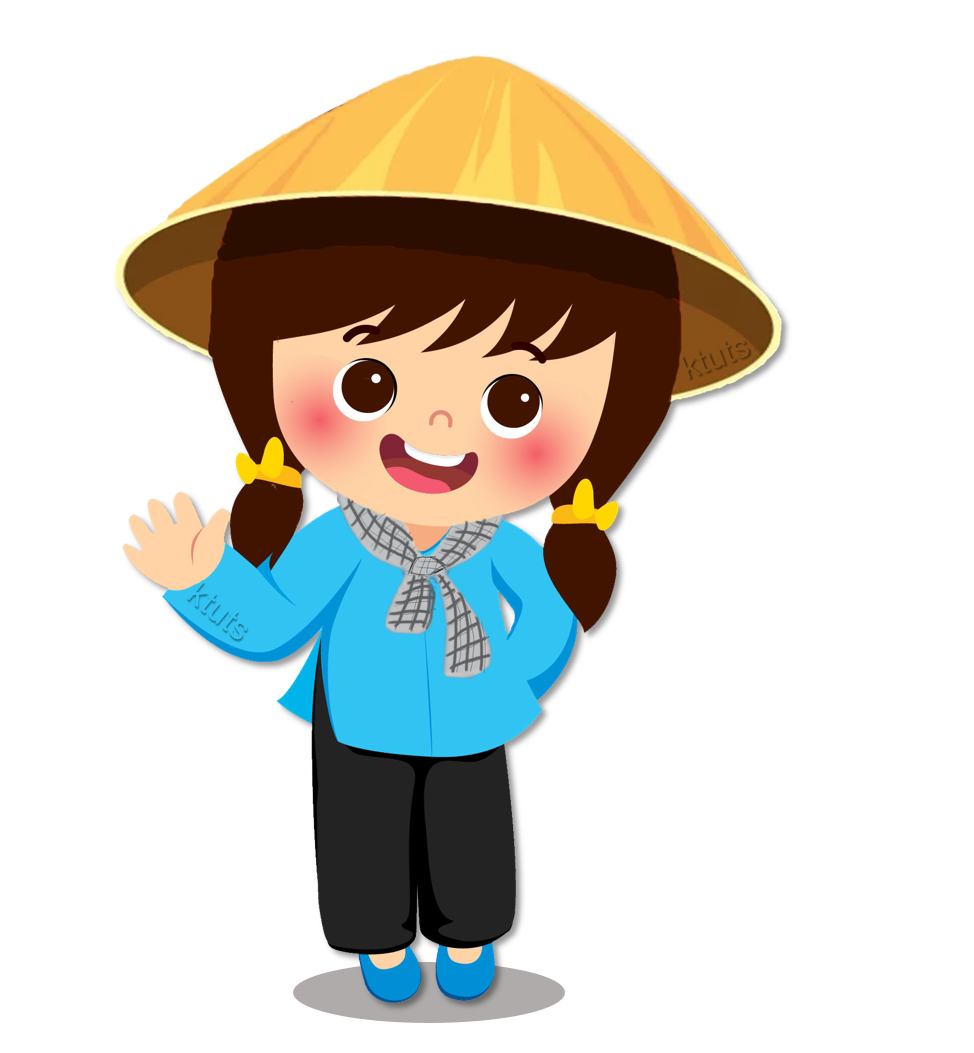 Trang phục
và lễ hội
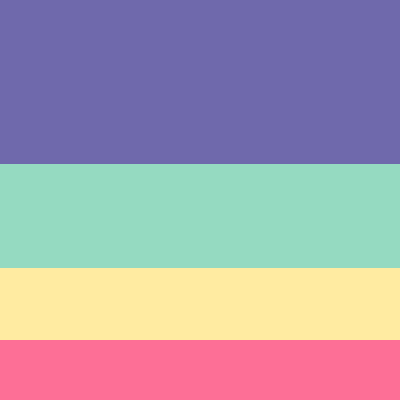 2
Đọc thầm thông tin trang 120
Trang phục phổ biến của người Nam Bộ là gì?
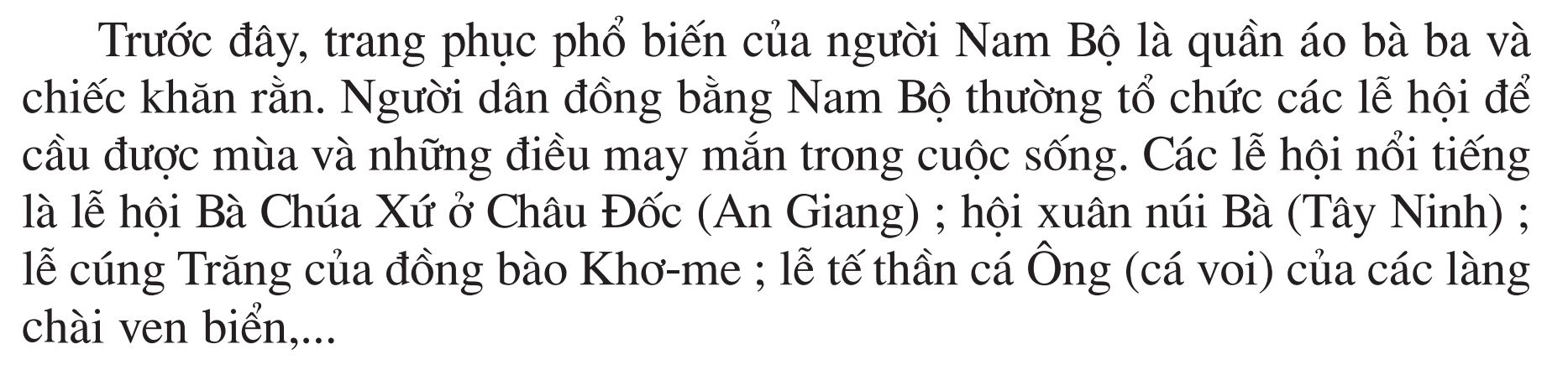 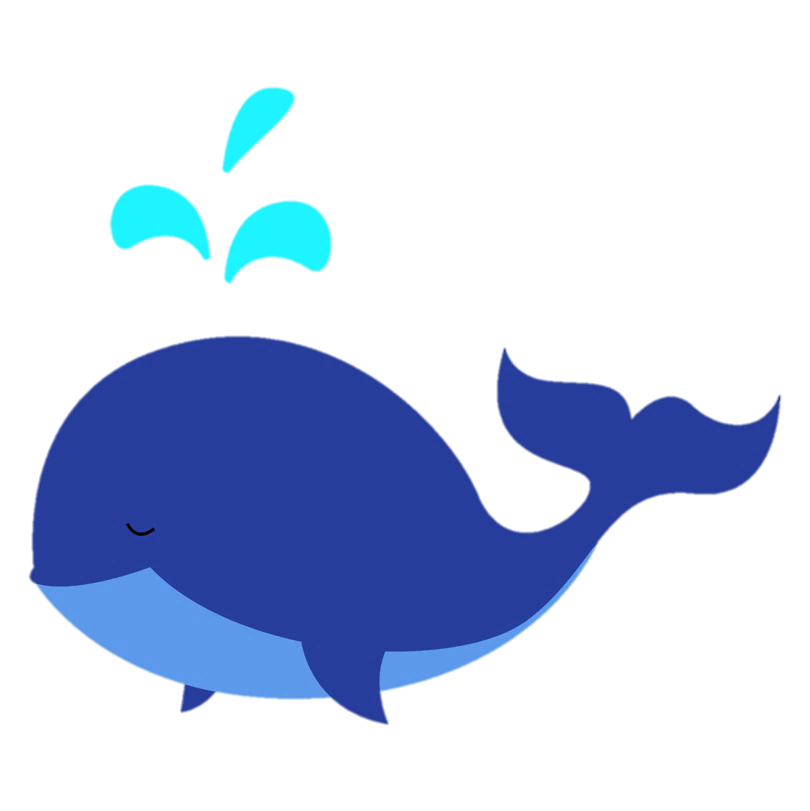 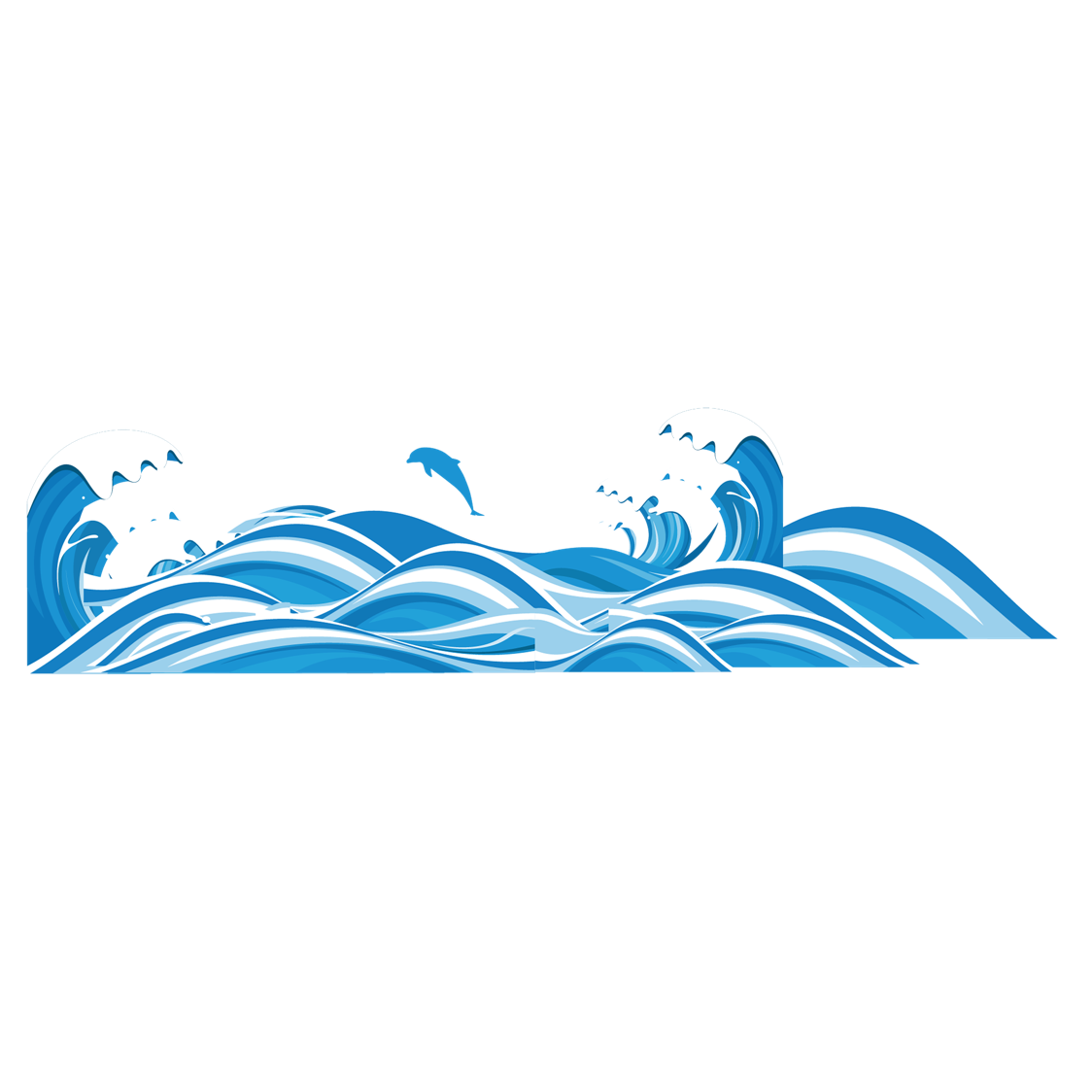 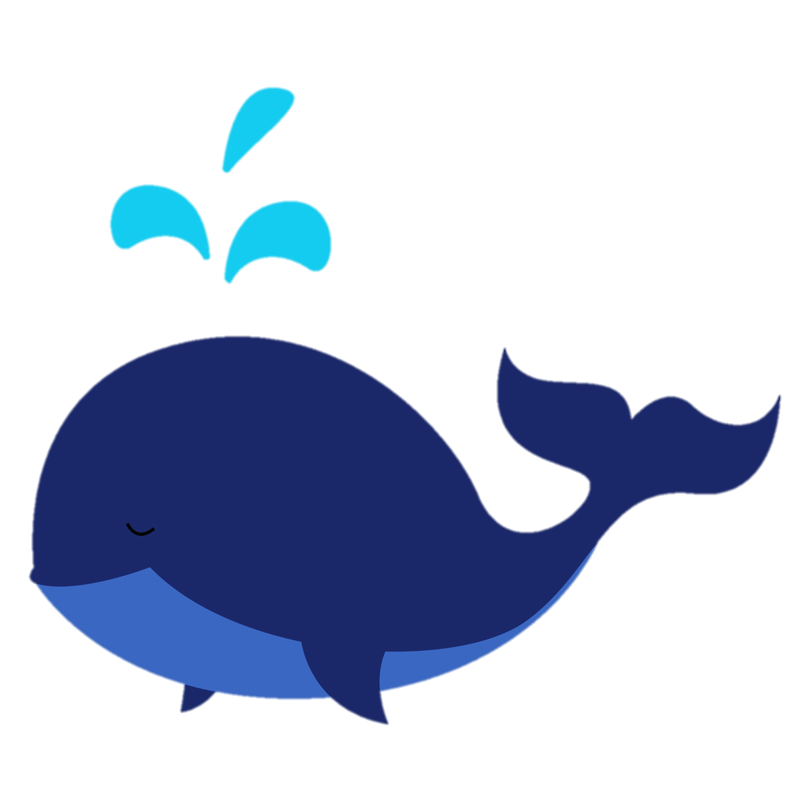 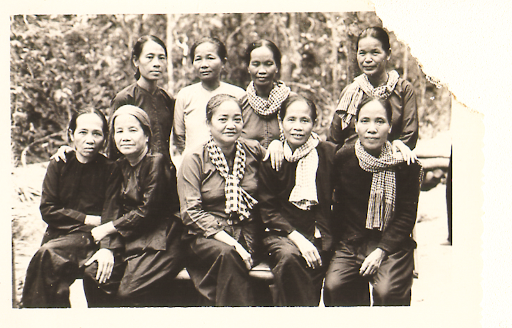 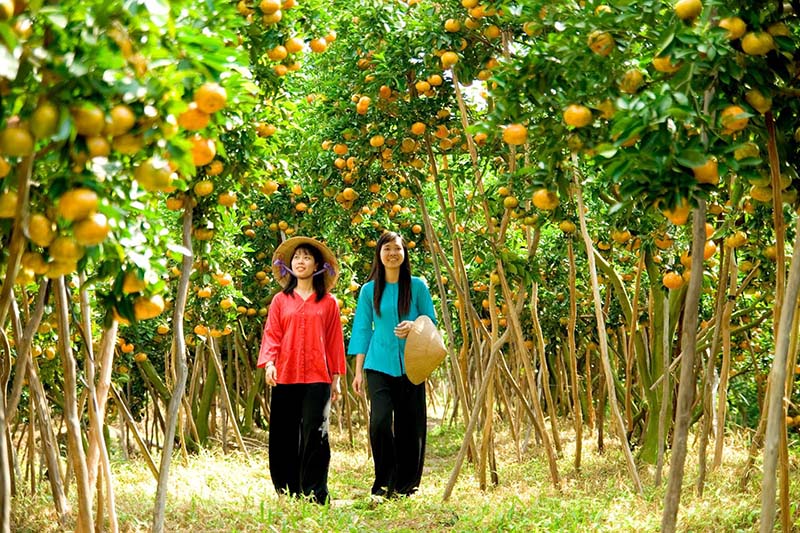 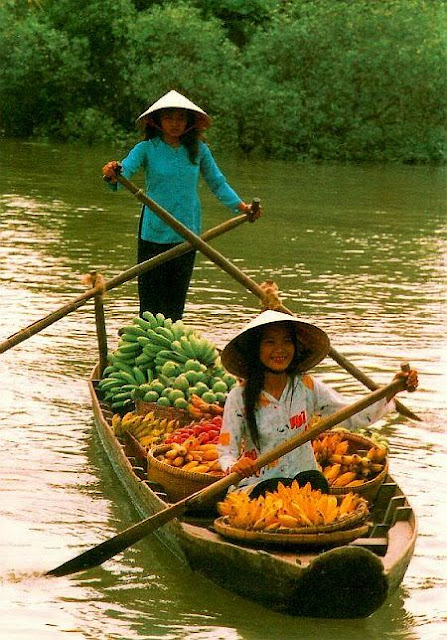 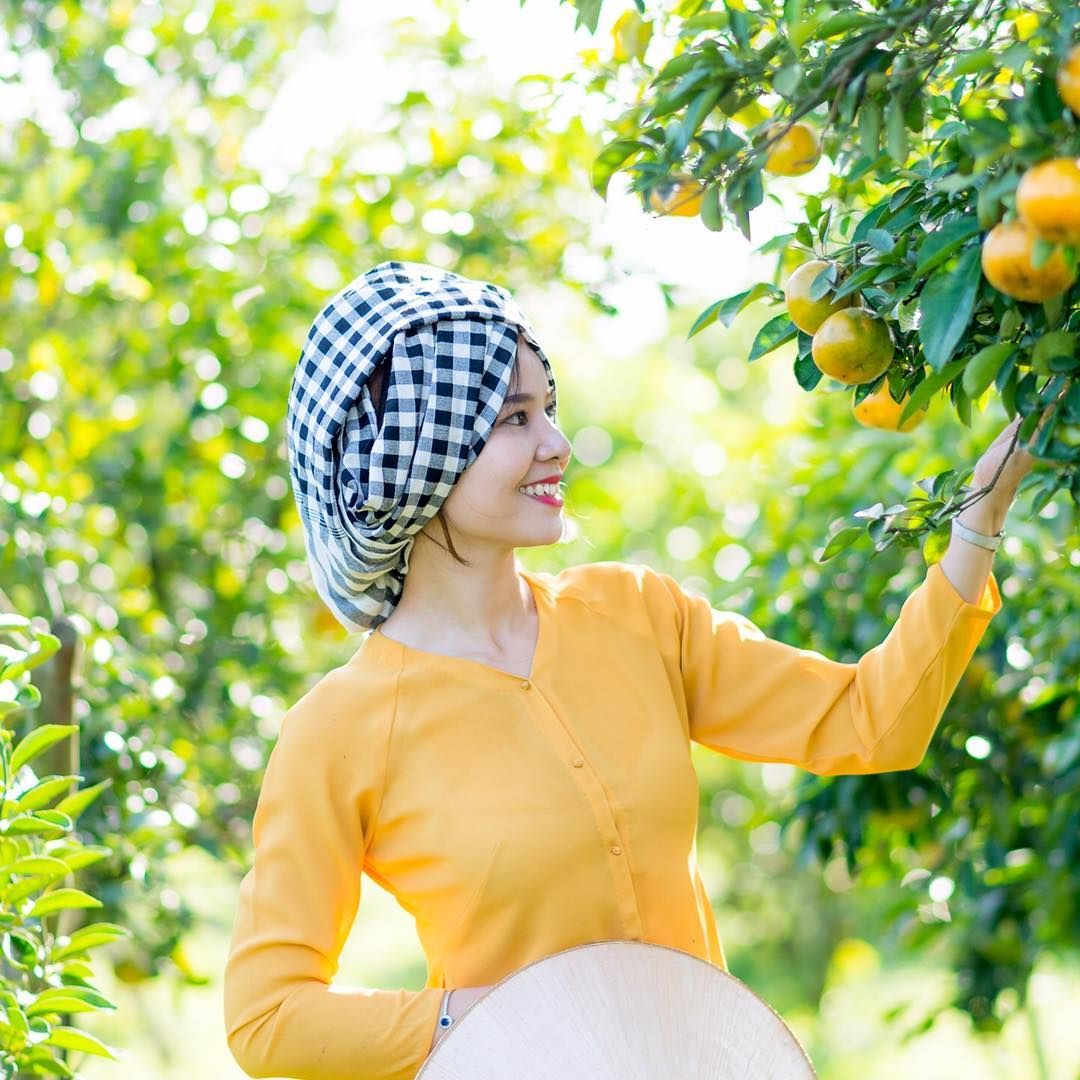 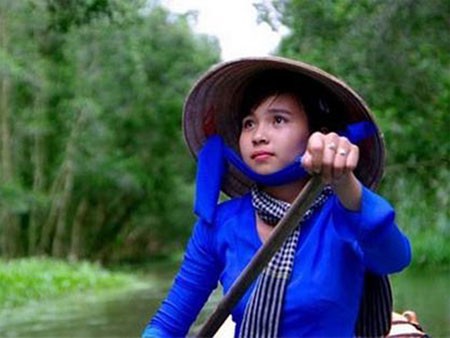 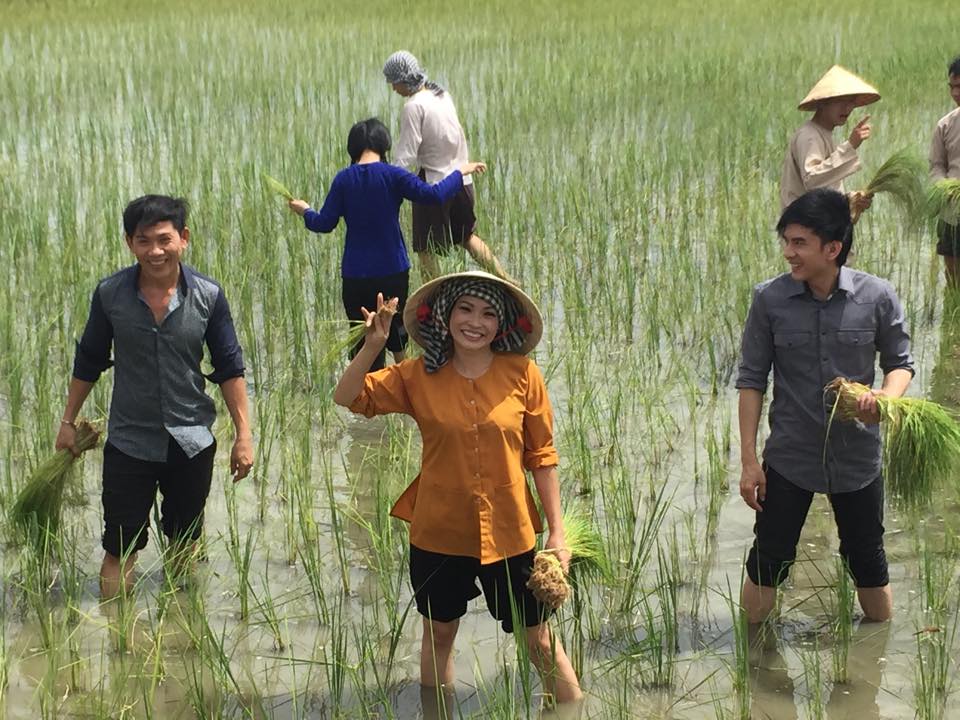 Áo bà ba
Kể tên các lễ hội được tổ chức ở
 đồng bằng Nam Bộ?
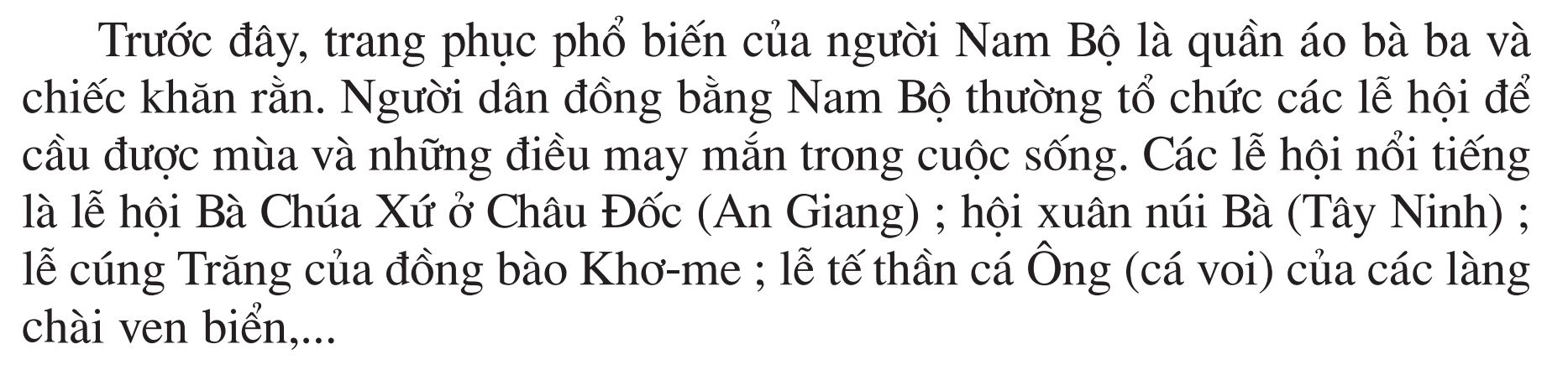 LỄ HỘI ĐUA GHE NGO
https://www.youtube.com/watch?v=qUXx3fOAwyA
LỄ HỘI BÀ CHÚA XỨ
https://www.youtube.com/watch?v=UgzEHzINUs8
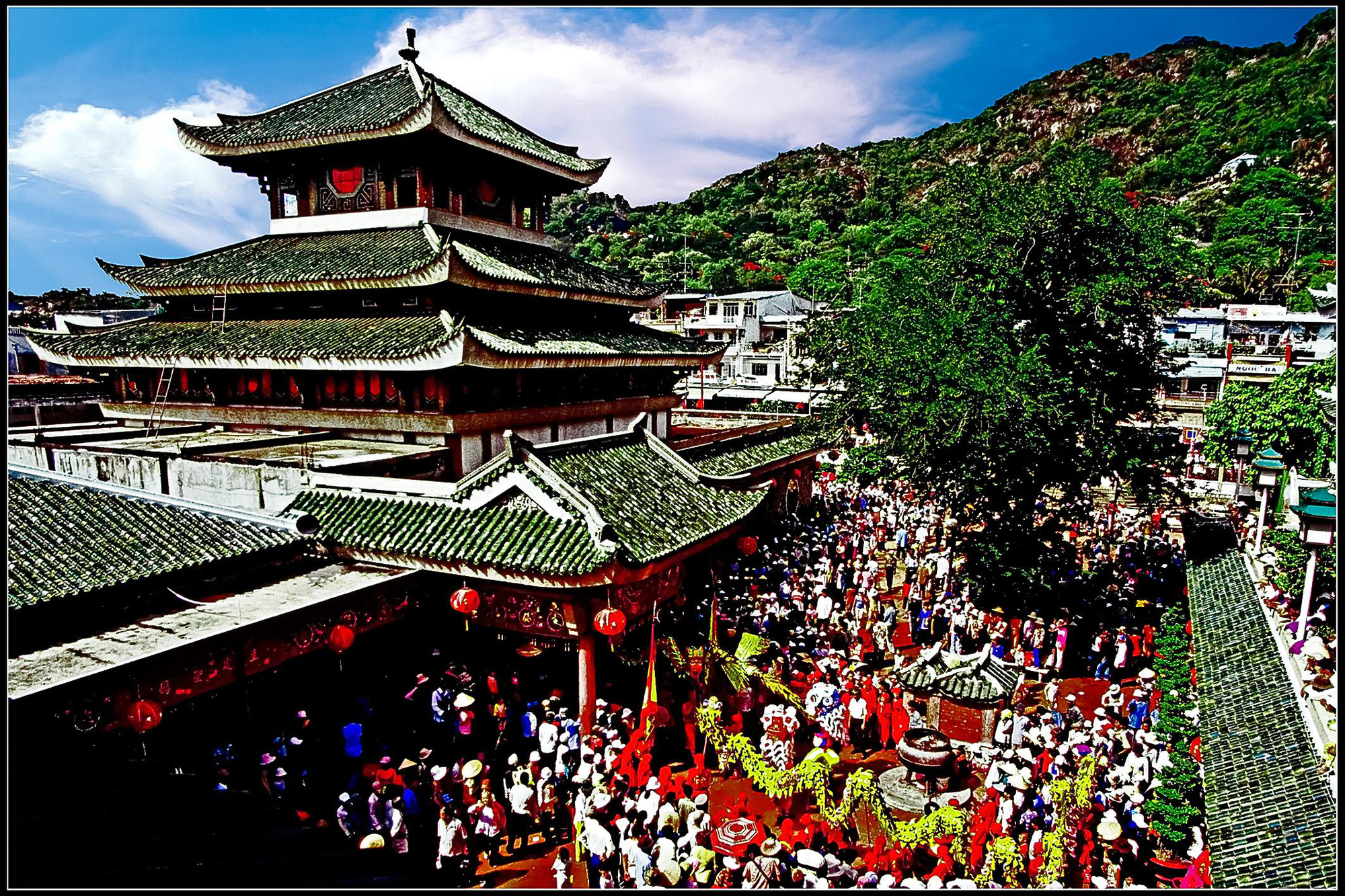 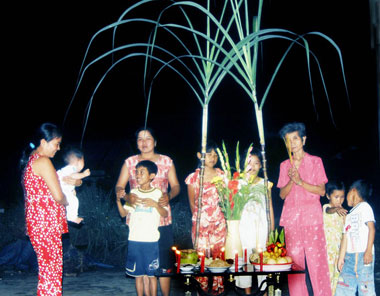 Lễ cúng trăng
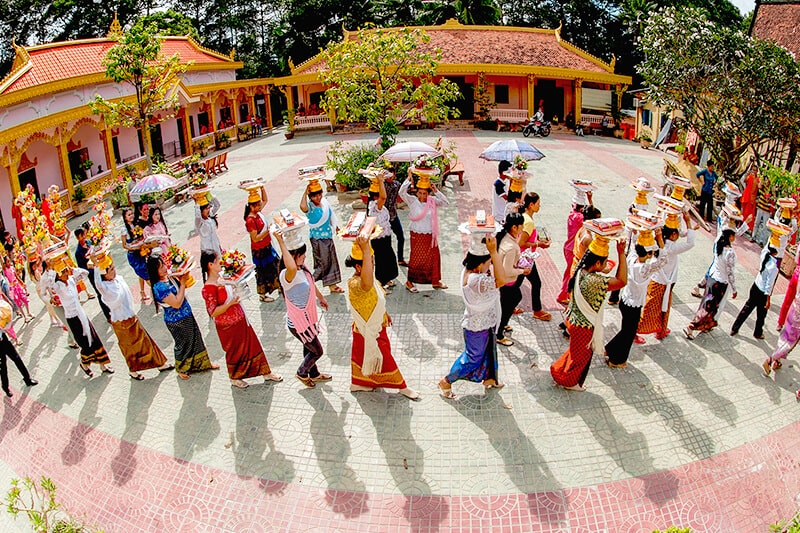 Lễ hội Ok Om Bok
Lễ hội Bà Chúa Xứ
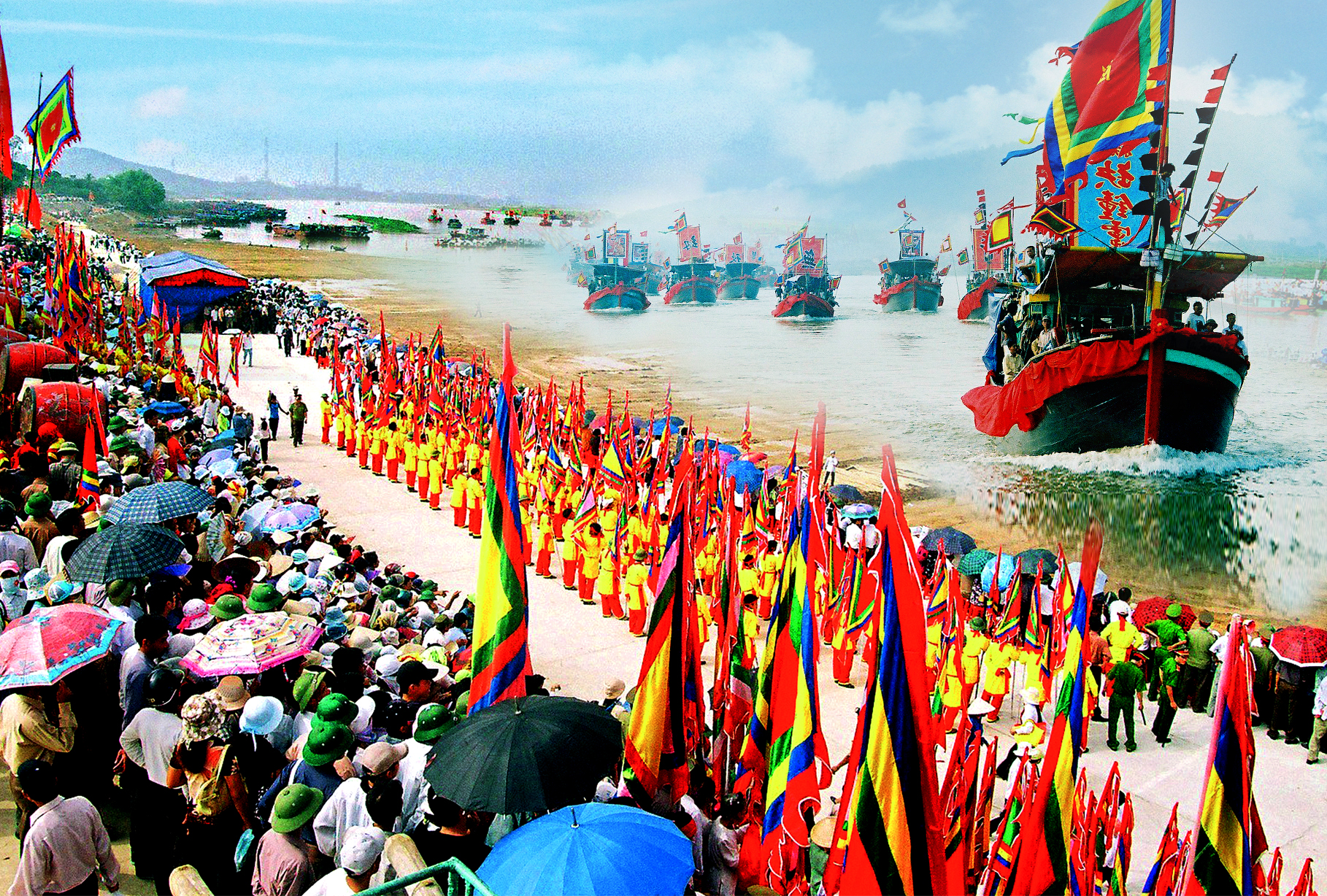 Mục đích của lễ hội cầu được mùa và may mắn trong cuộc sống.
Lễ tế thần cá Ông
Trang phục và lễ hội
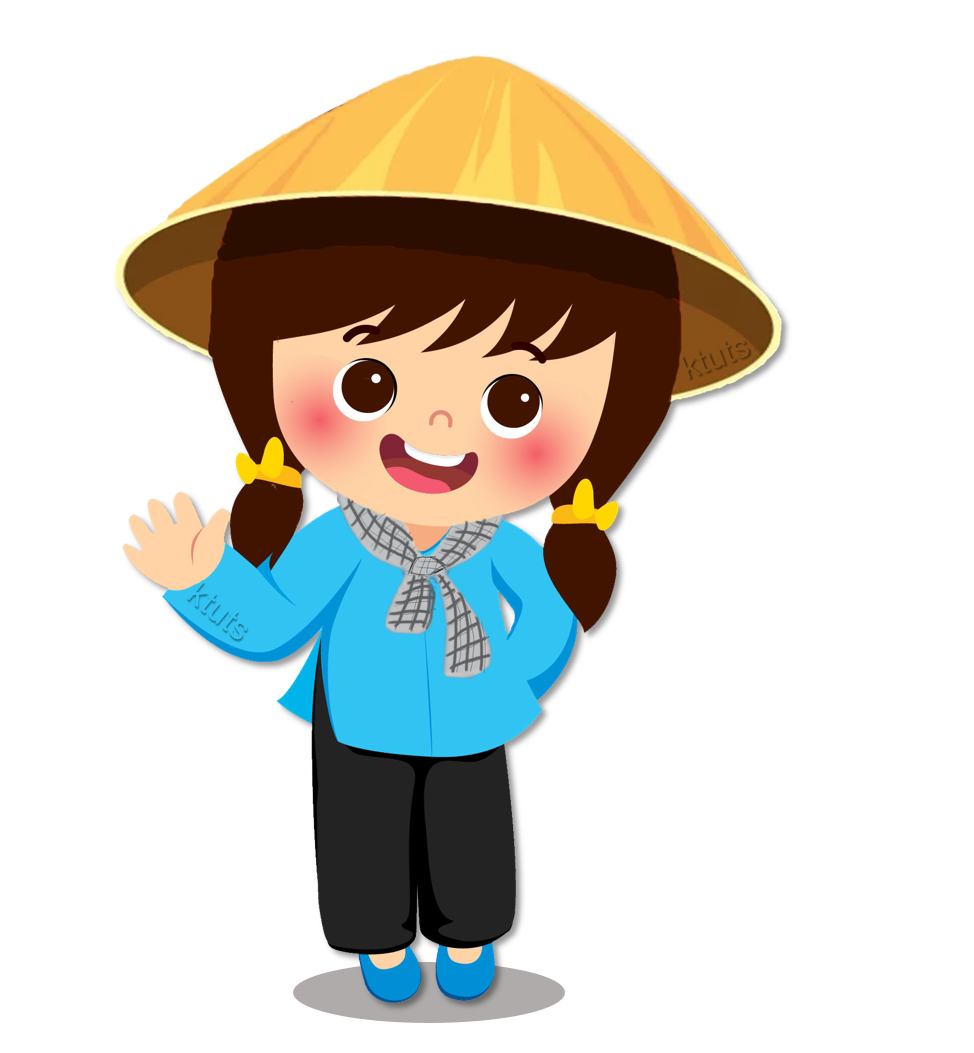 Lễ hội Bà Chúa Xứ, hội xuân núi Bà, lễ cùng trăng,… là những lễ hội nổi tiếng của người dân đồng bằng Nam Bộ.
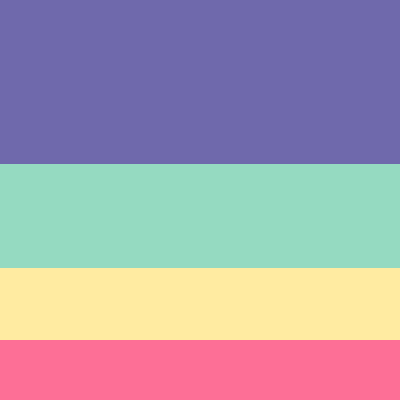 2
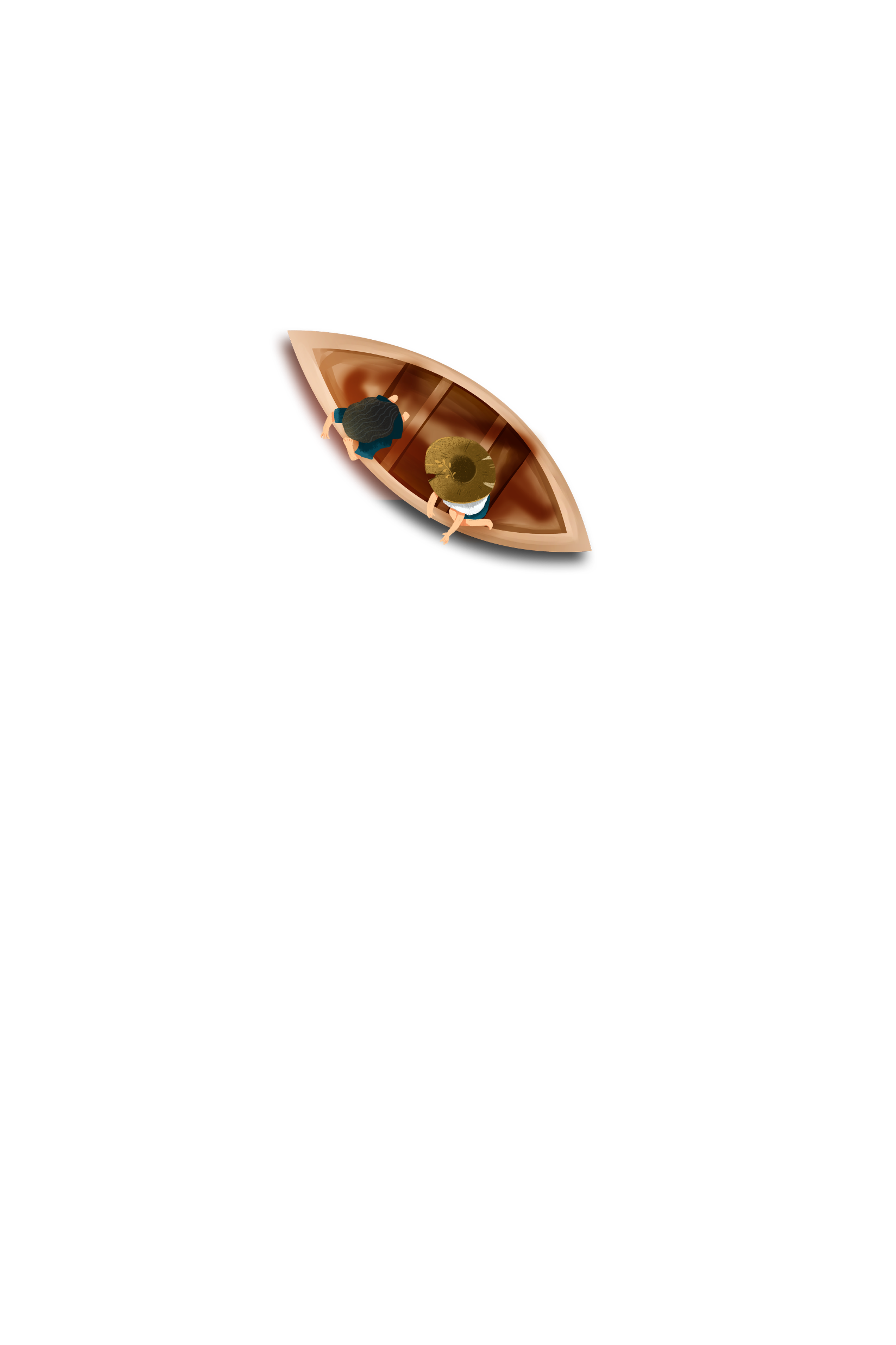 GHI NHỚ
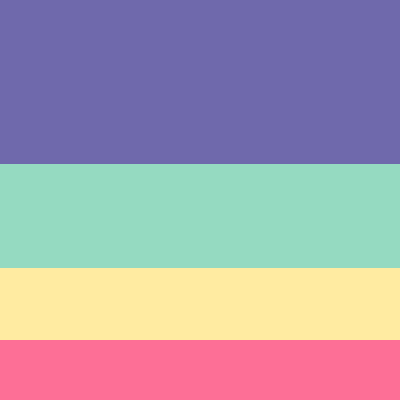 Các dân tộc sống ở đồng bằng Nam Bộ chủ yếu là Kinh, Khơ-me, Chăm, Hoa. Người dân thường lập ấp, làm nhà ở ven sông, ngòi, kênh, rạch.
 	Lễ hội Bà Chúa Xứ, hội xuân núi Bà, lễ cùng trăng,… là những lễ hội nổi tiếng của người dân đồng bằng Nam Bộ.
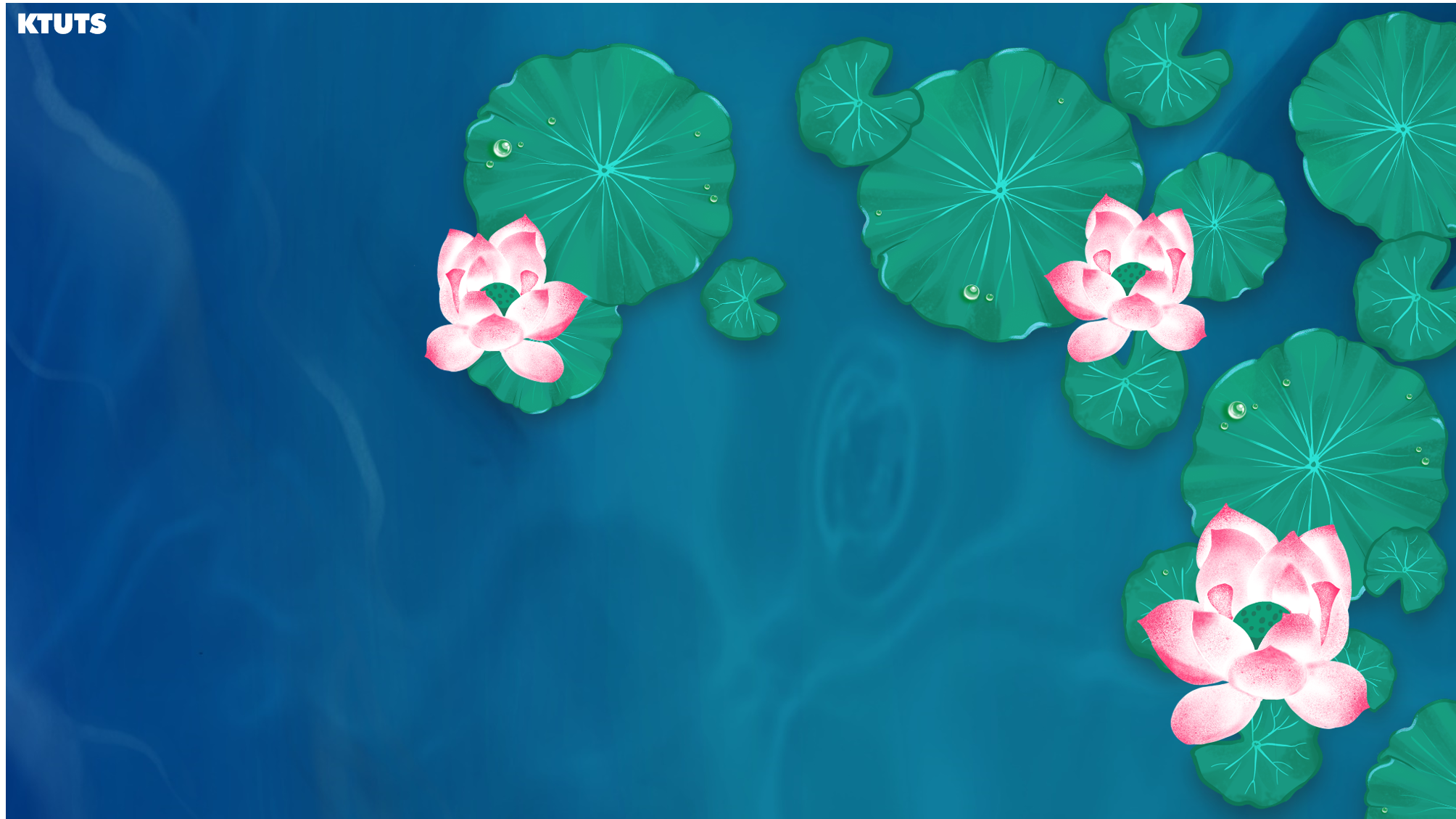 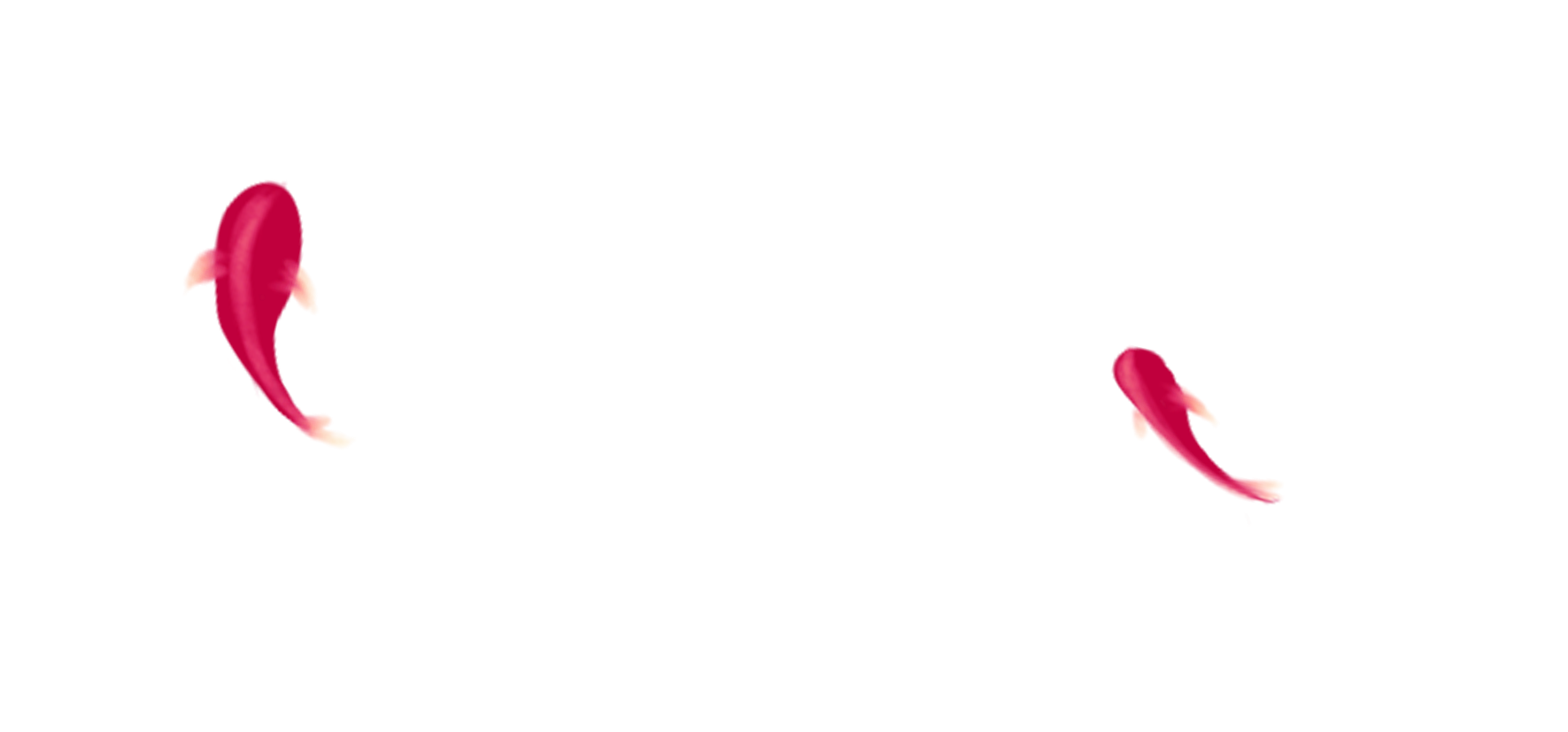 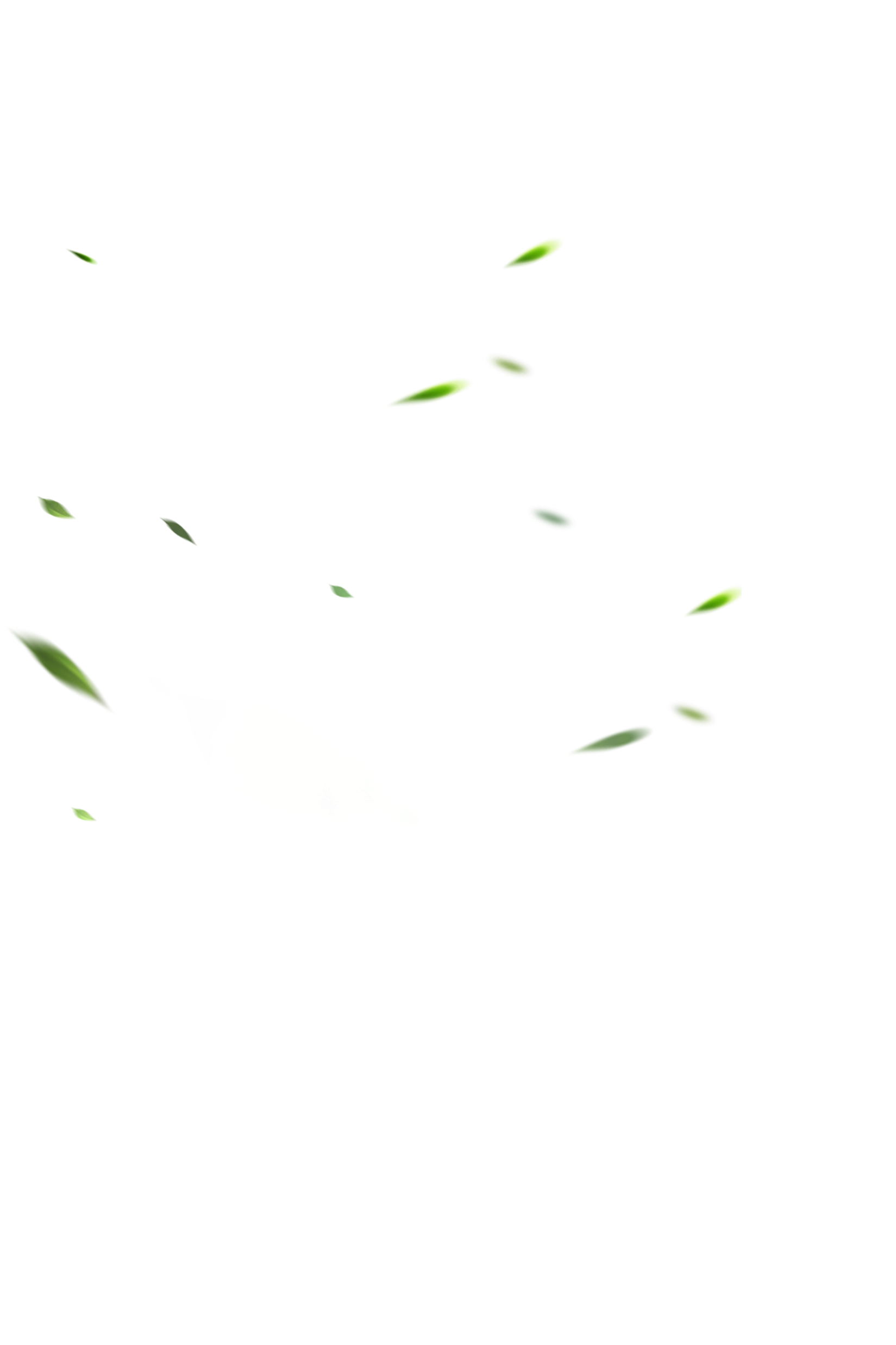 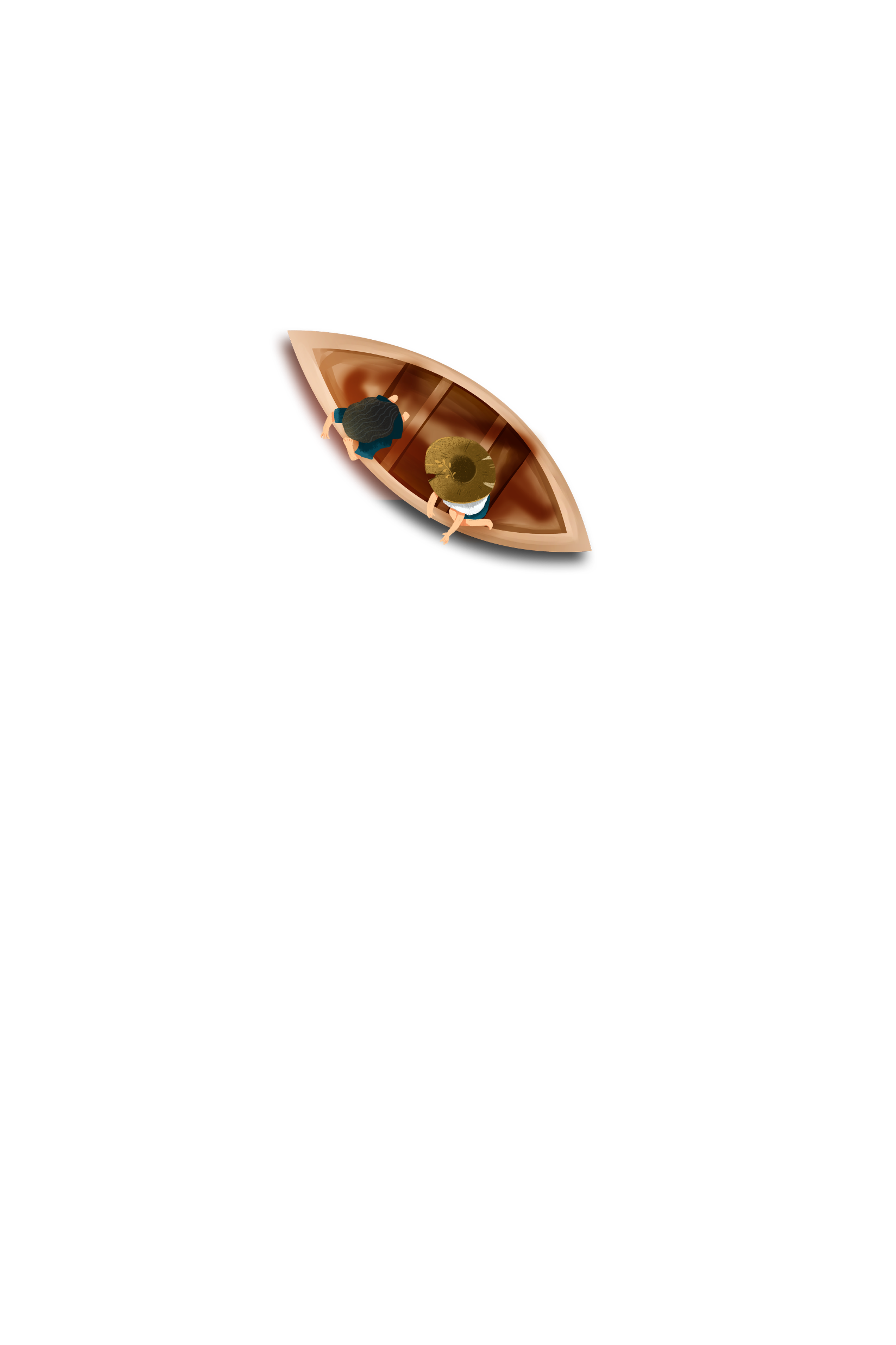 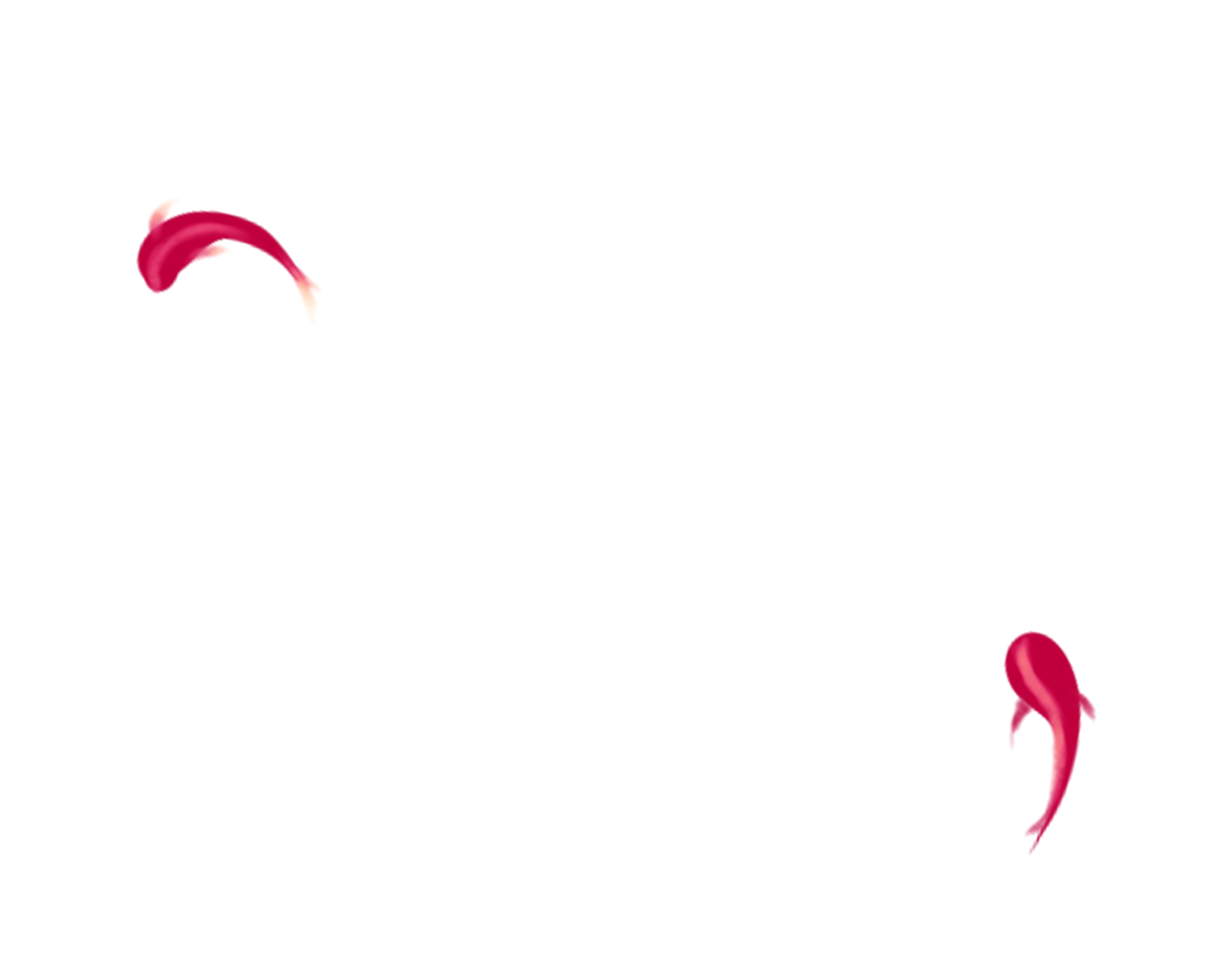 CHÀO 
TẠM BIỆT
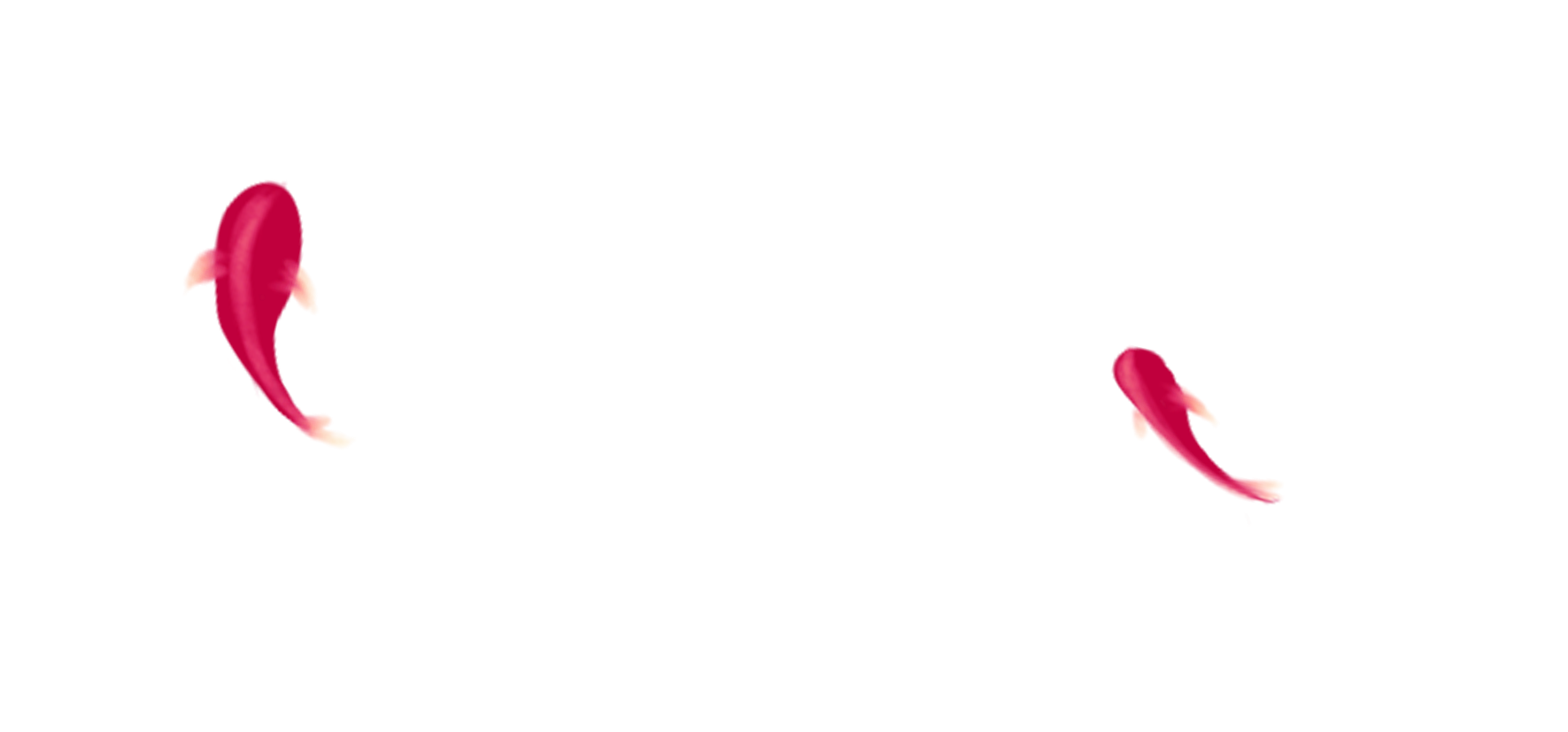